تمسك باﻷمل مهما کان حلمك مستحيل وأهمس لقلبك
﴿ إنَّ الله علىٰ کُلِ شيء قدير ﴾
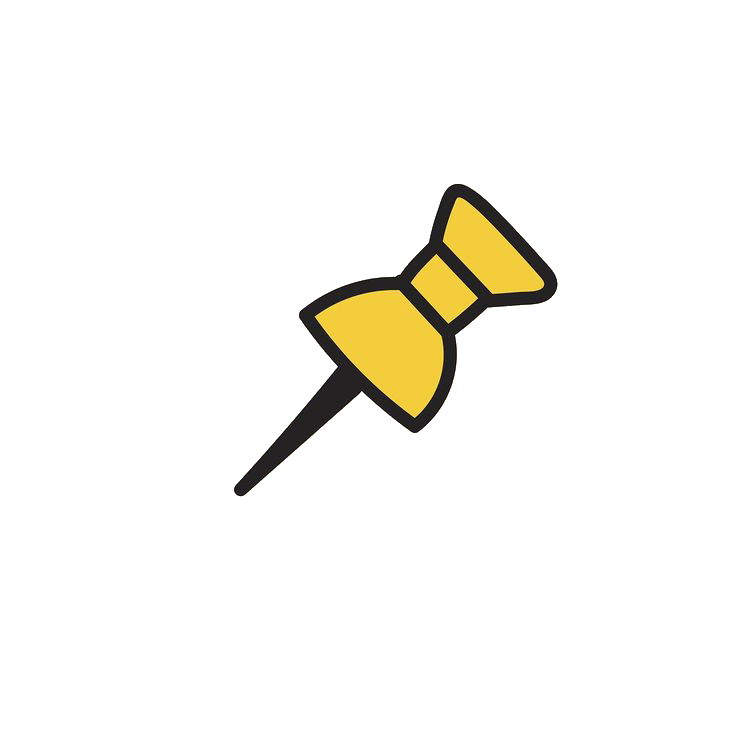 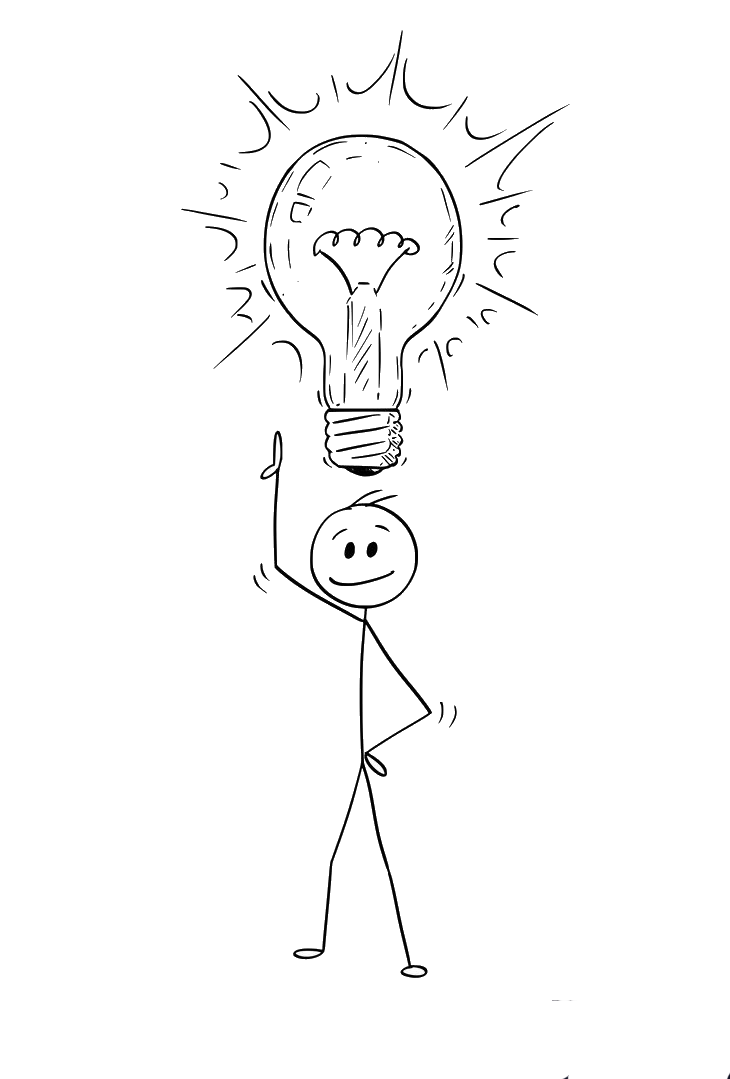 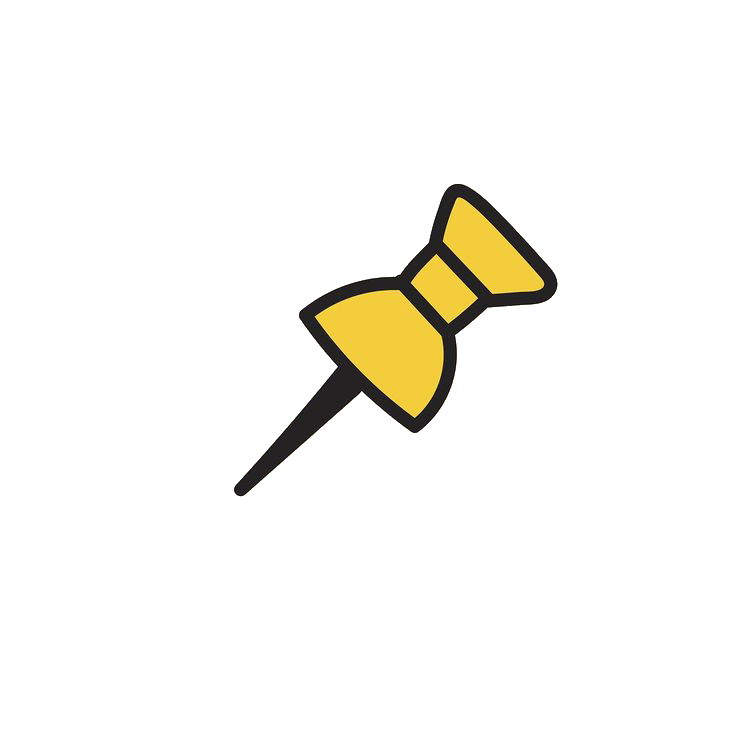 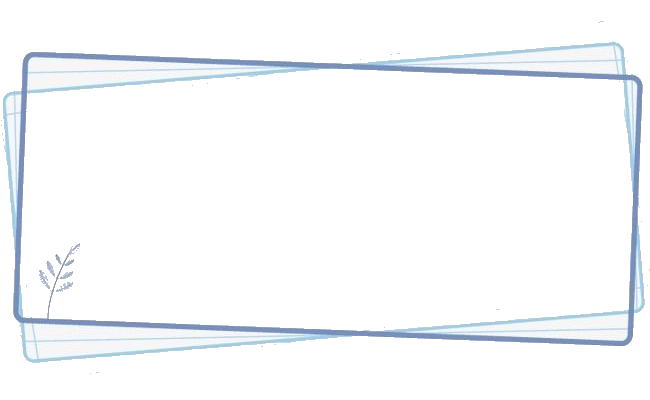 قدرات
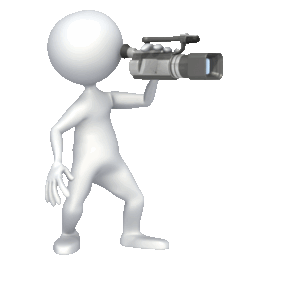 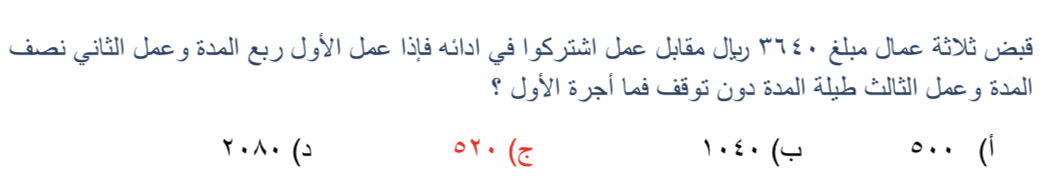 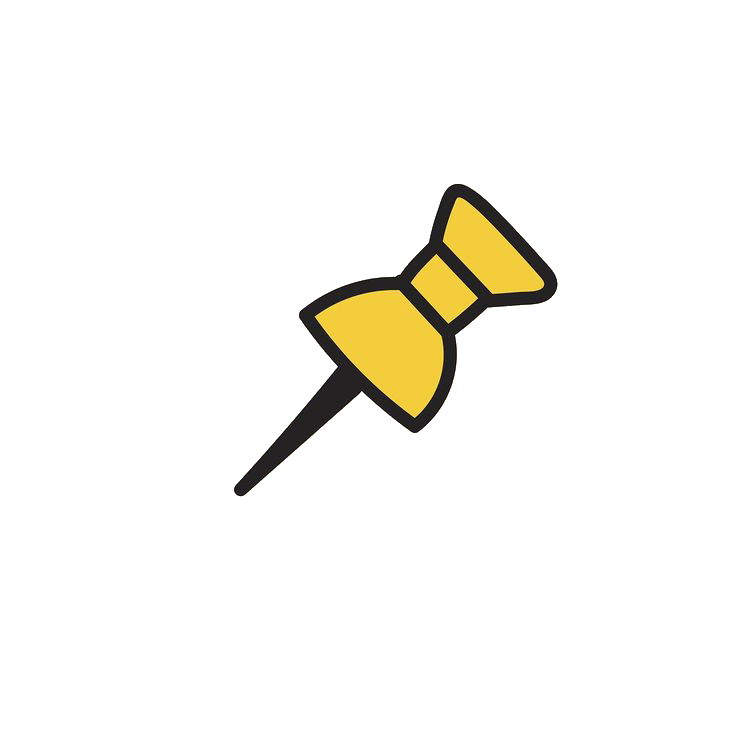 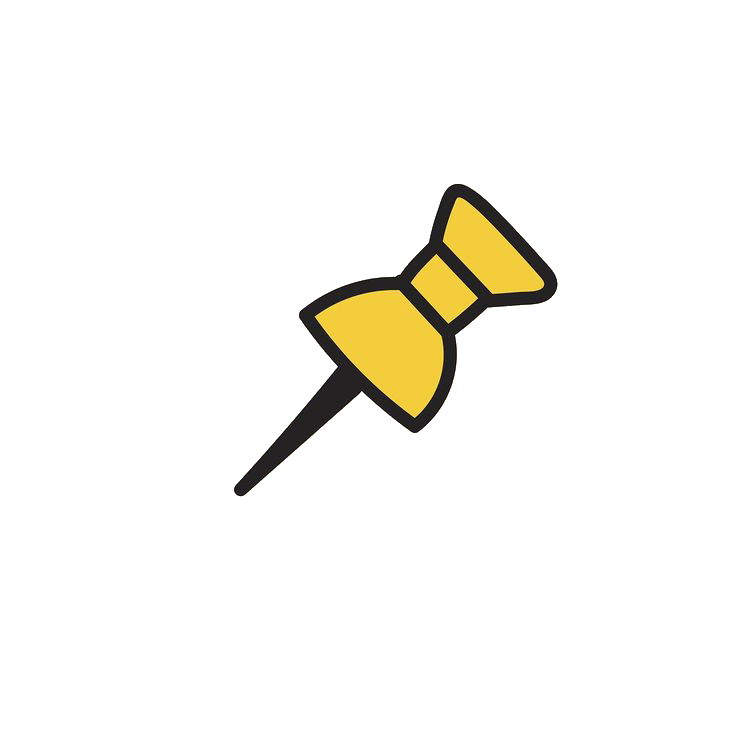 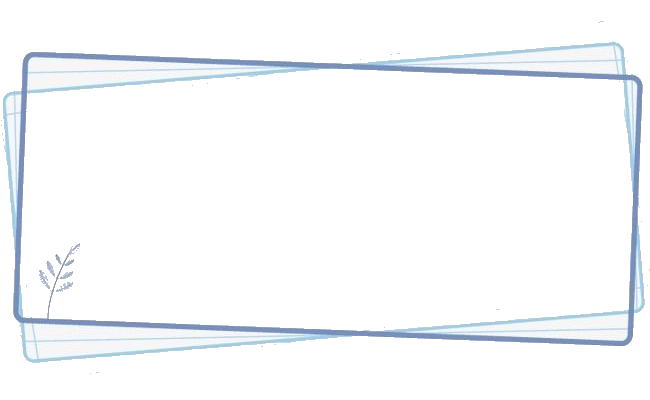 ضرب العبارات النسبية وقسمتها
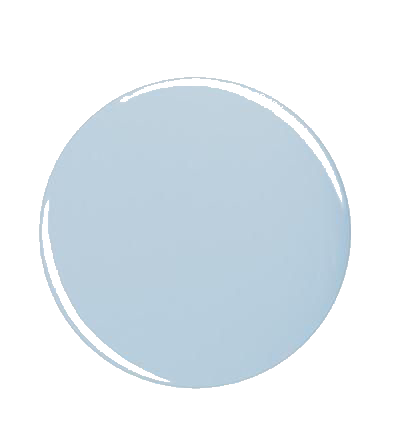 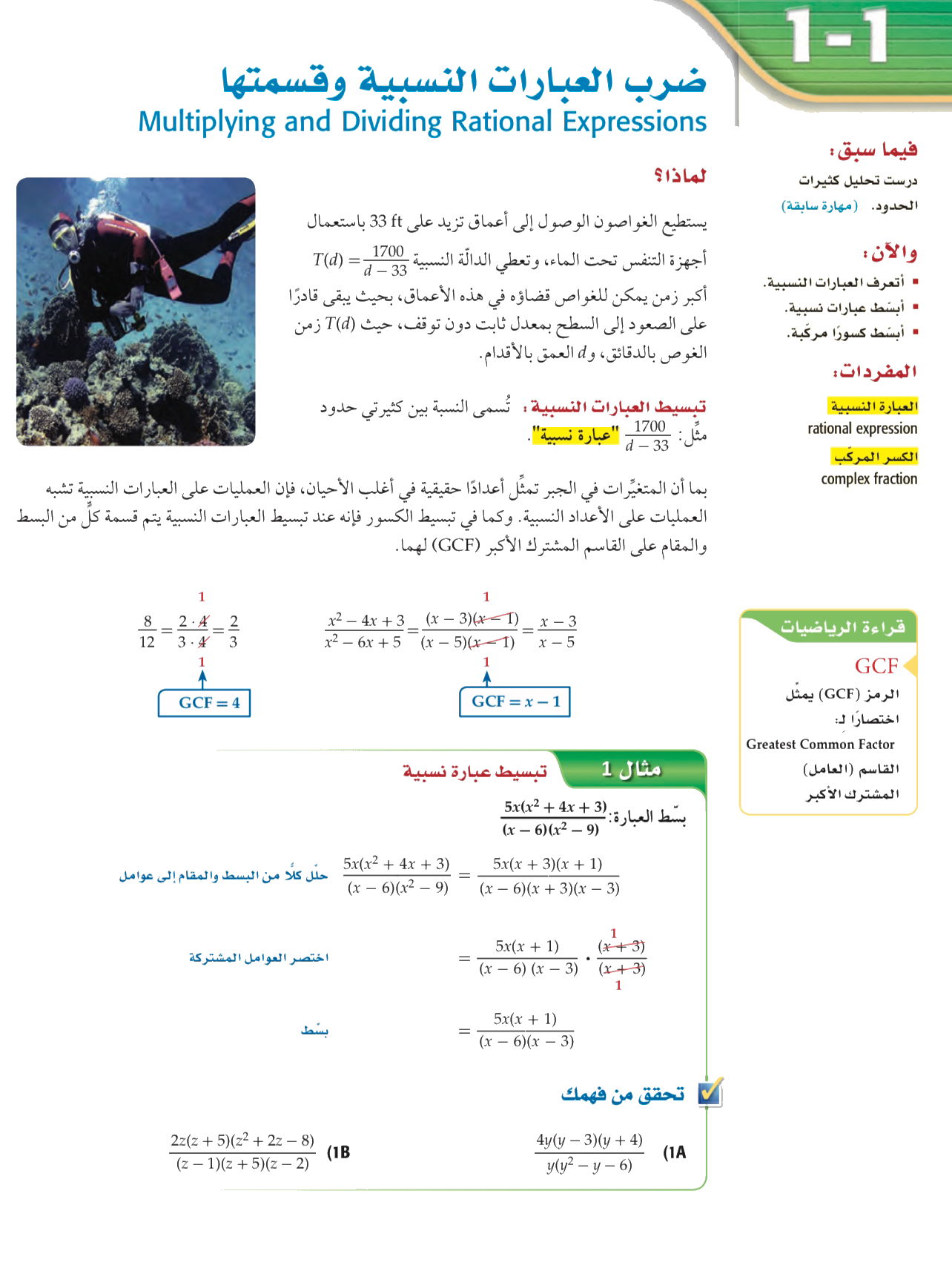 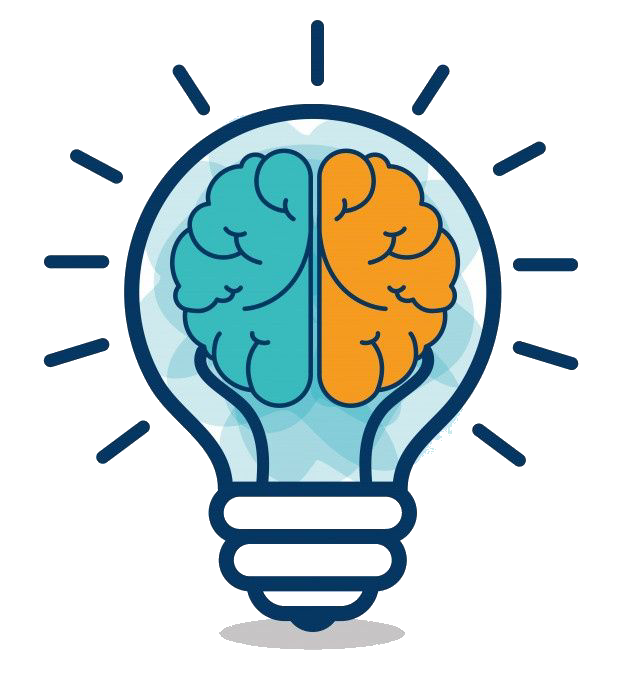 أهداف الدرس
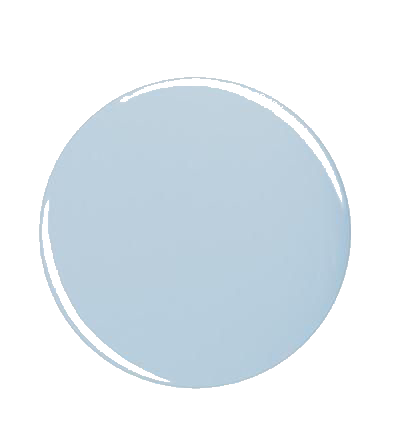 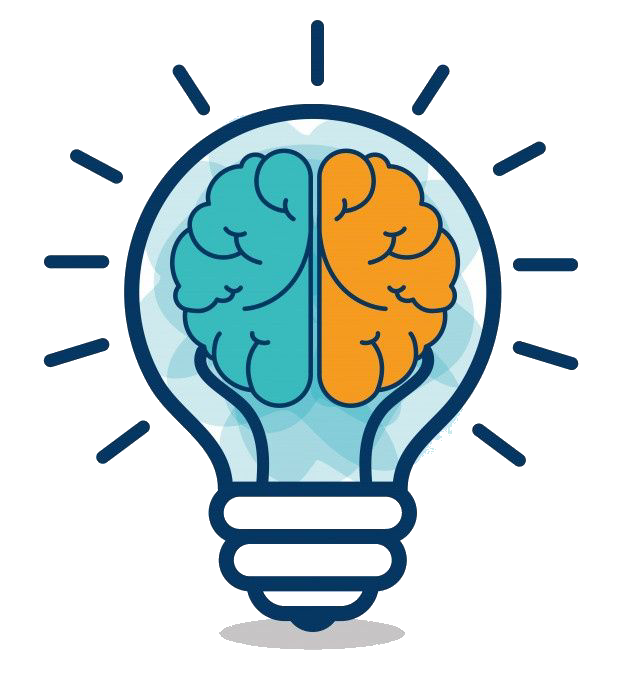 مفردات 
الدرس
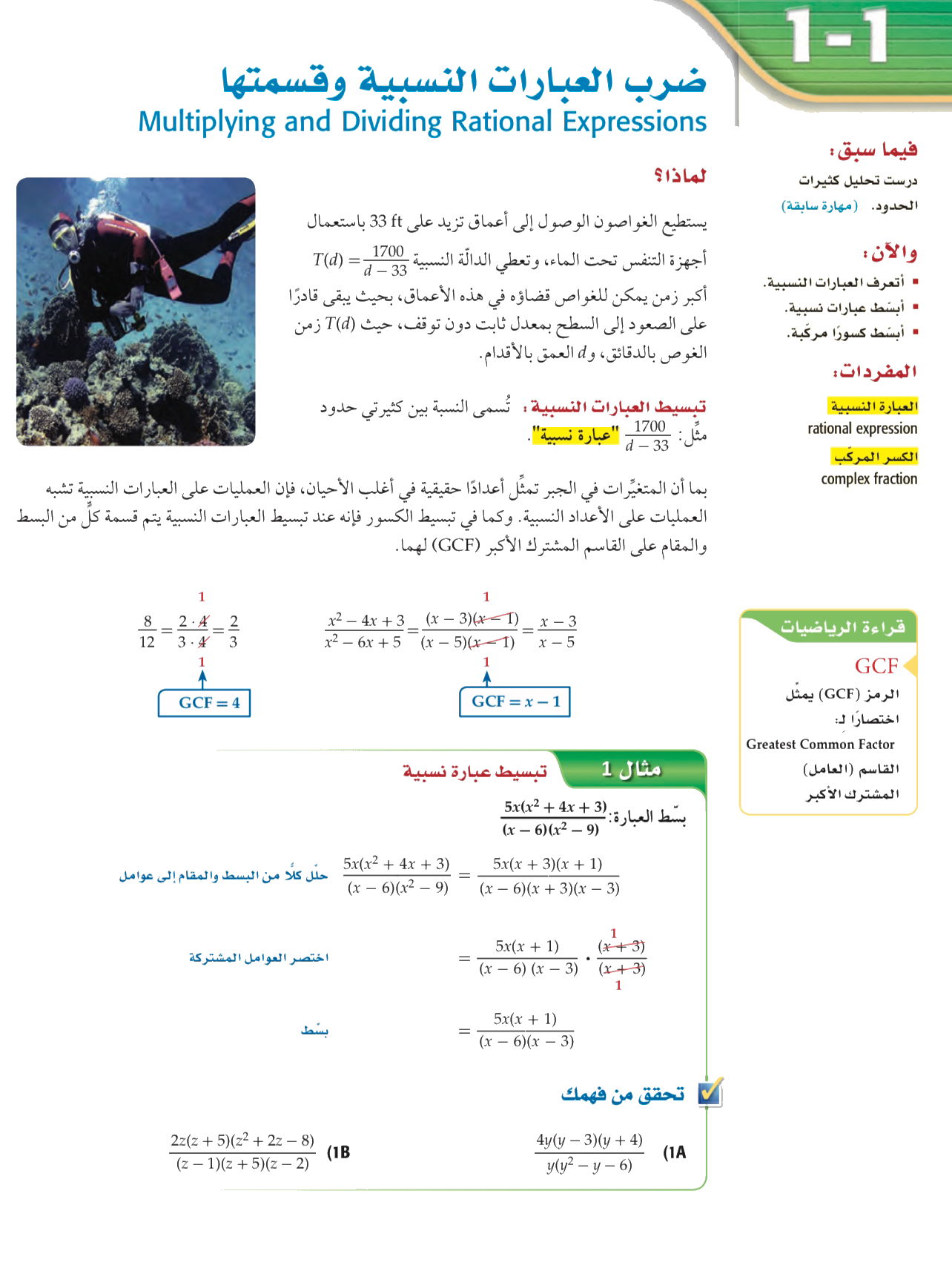 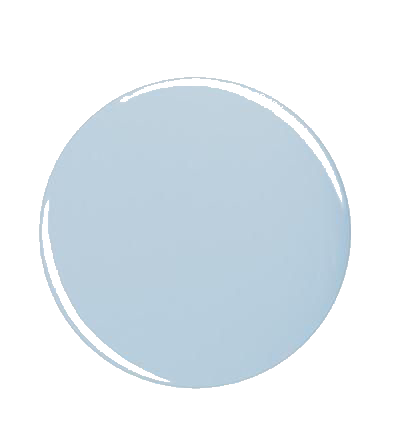 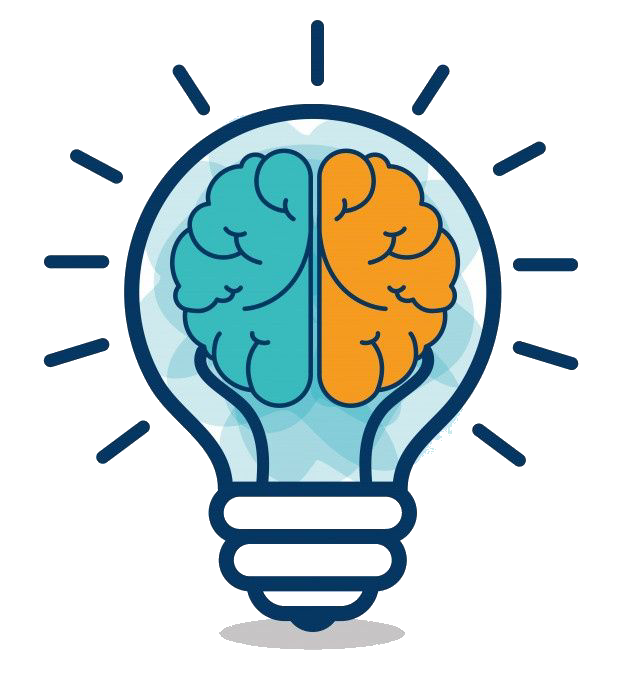 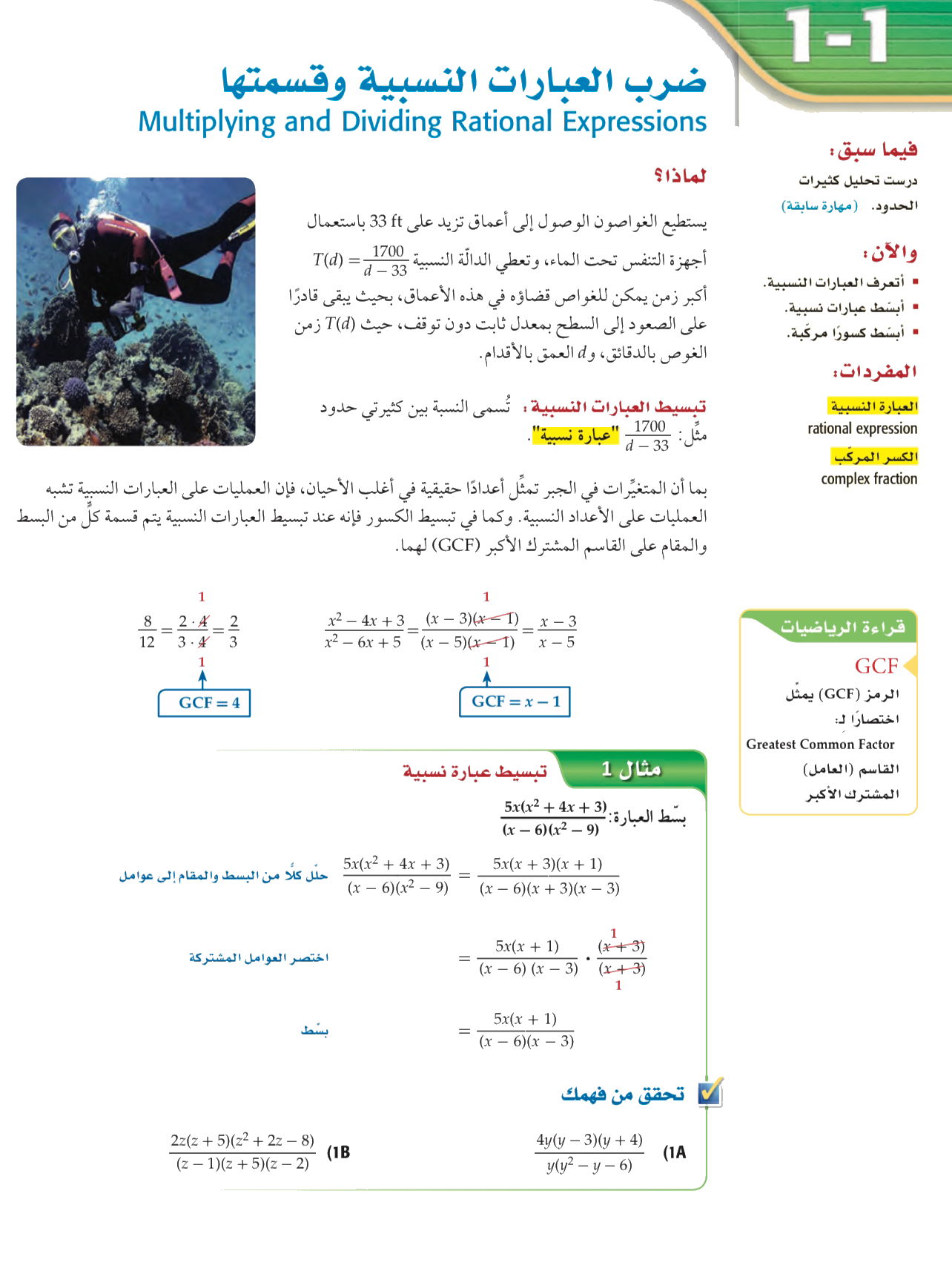 لماذا
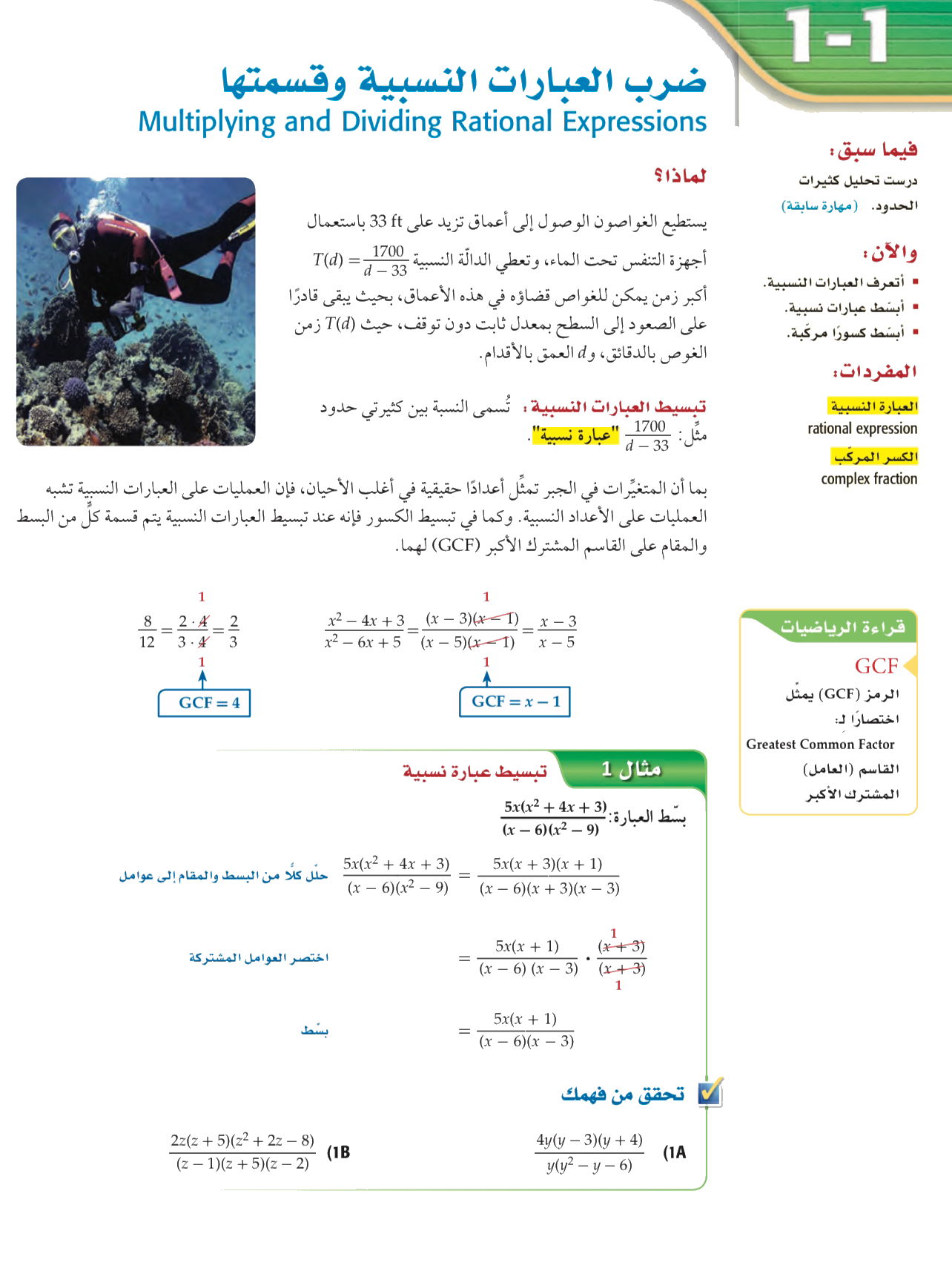 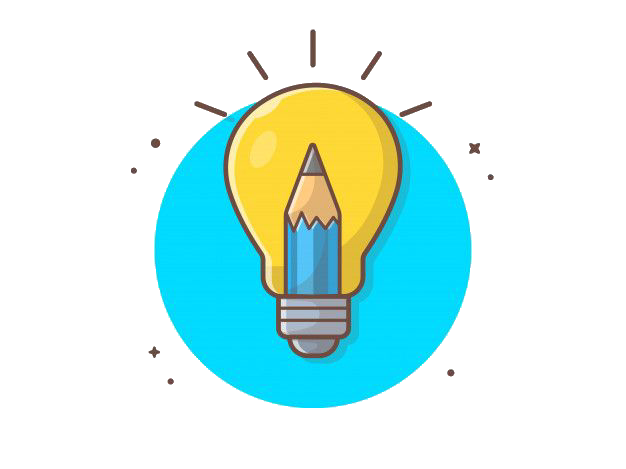 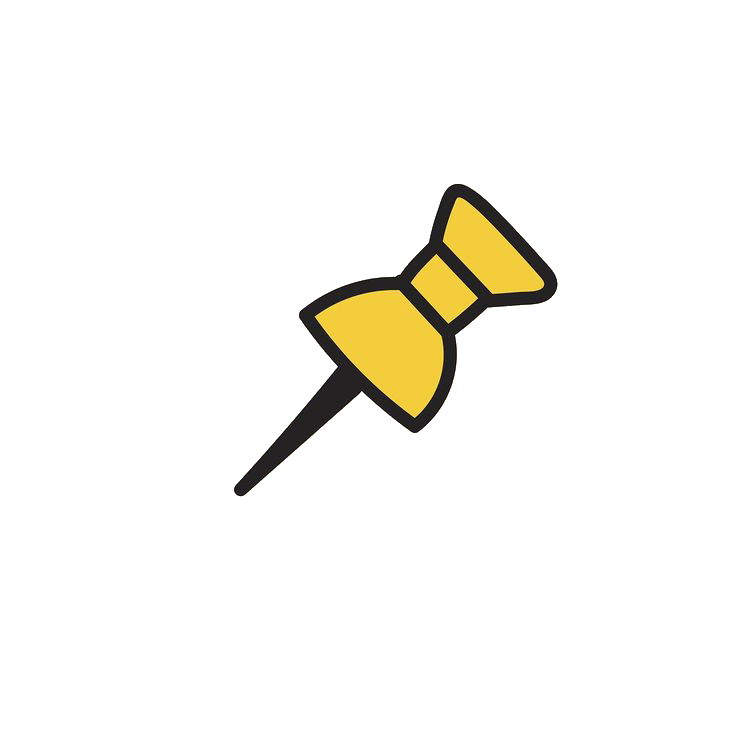 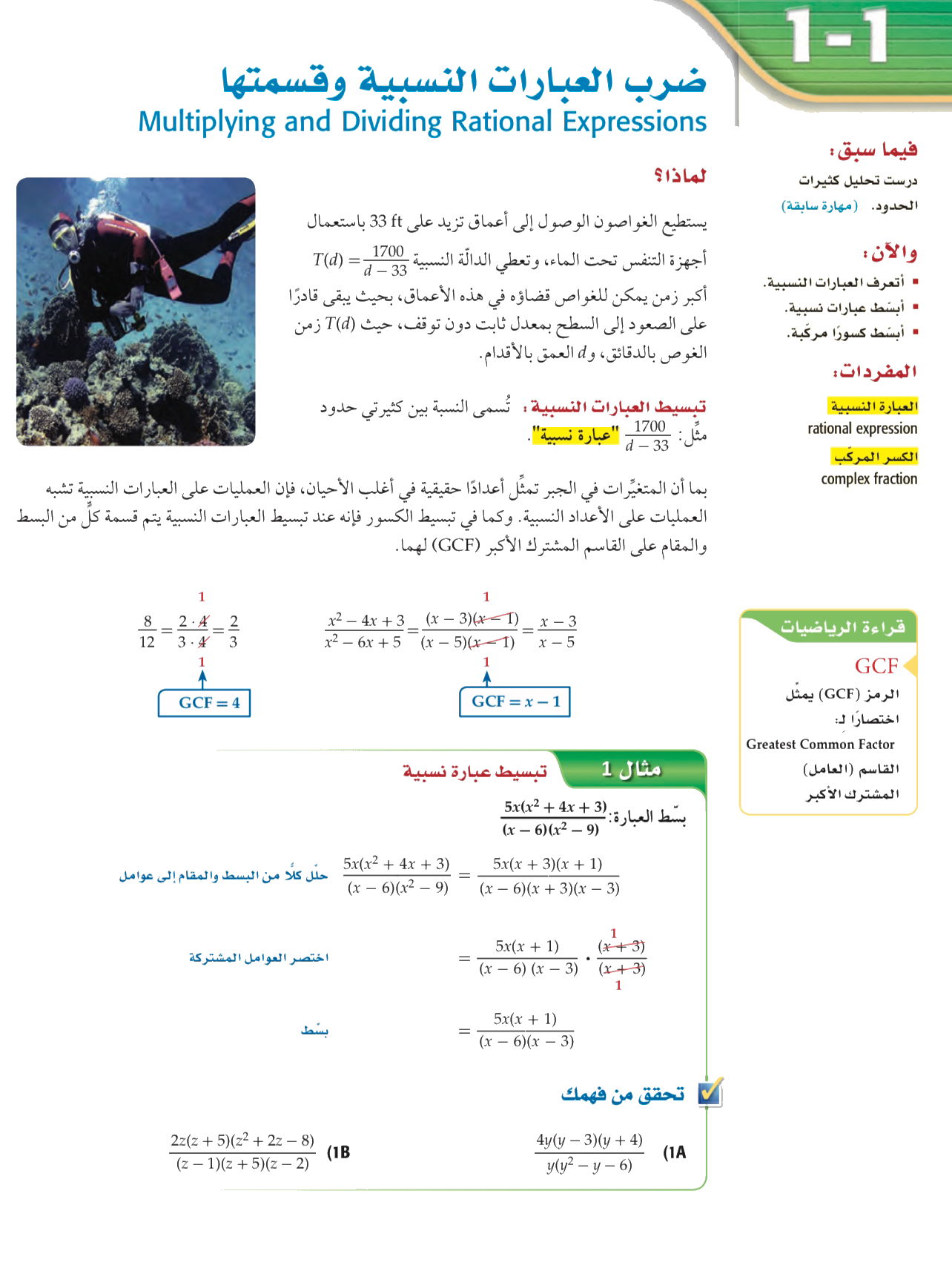 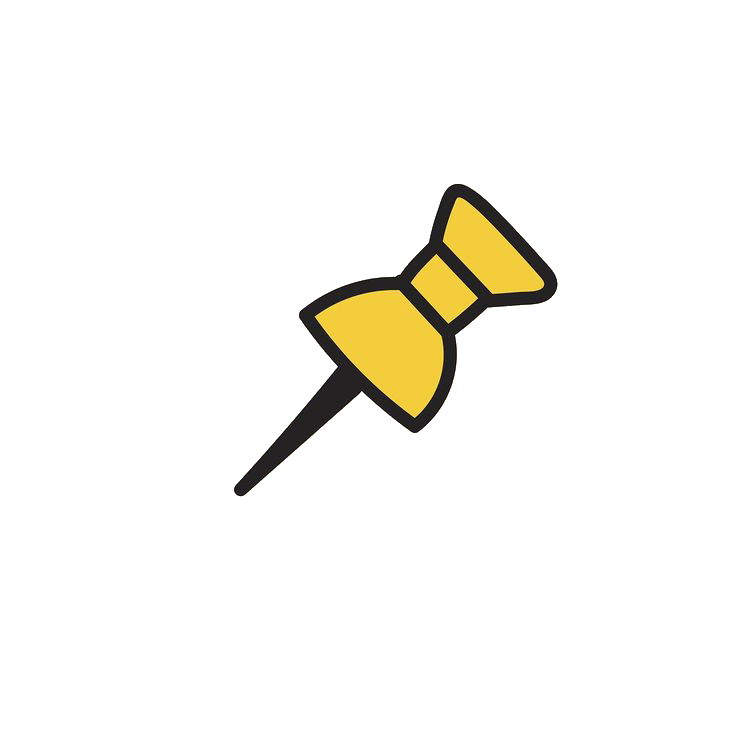 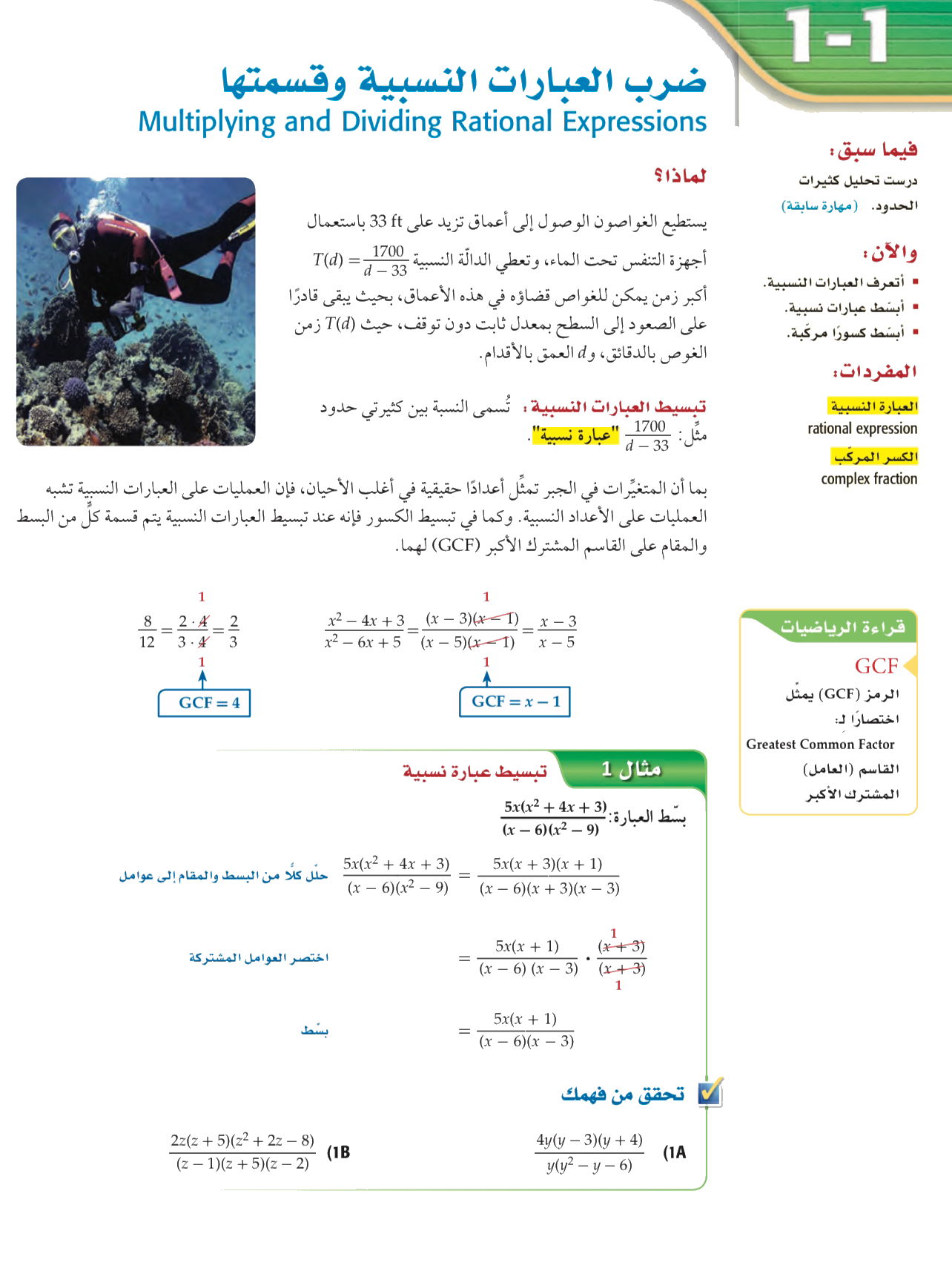 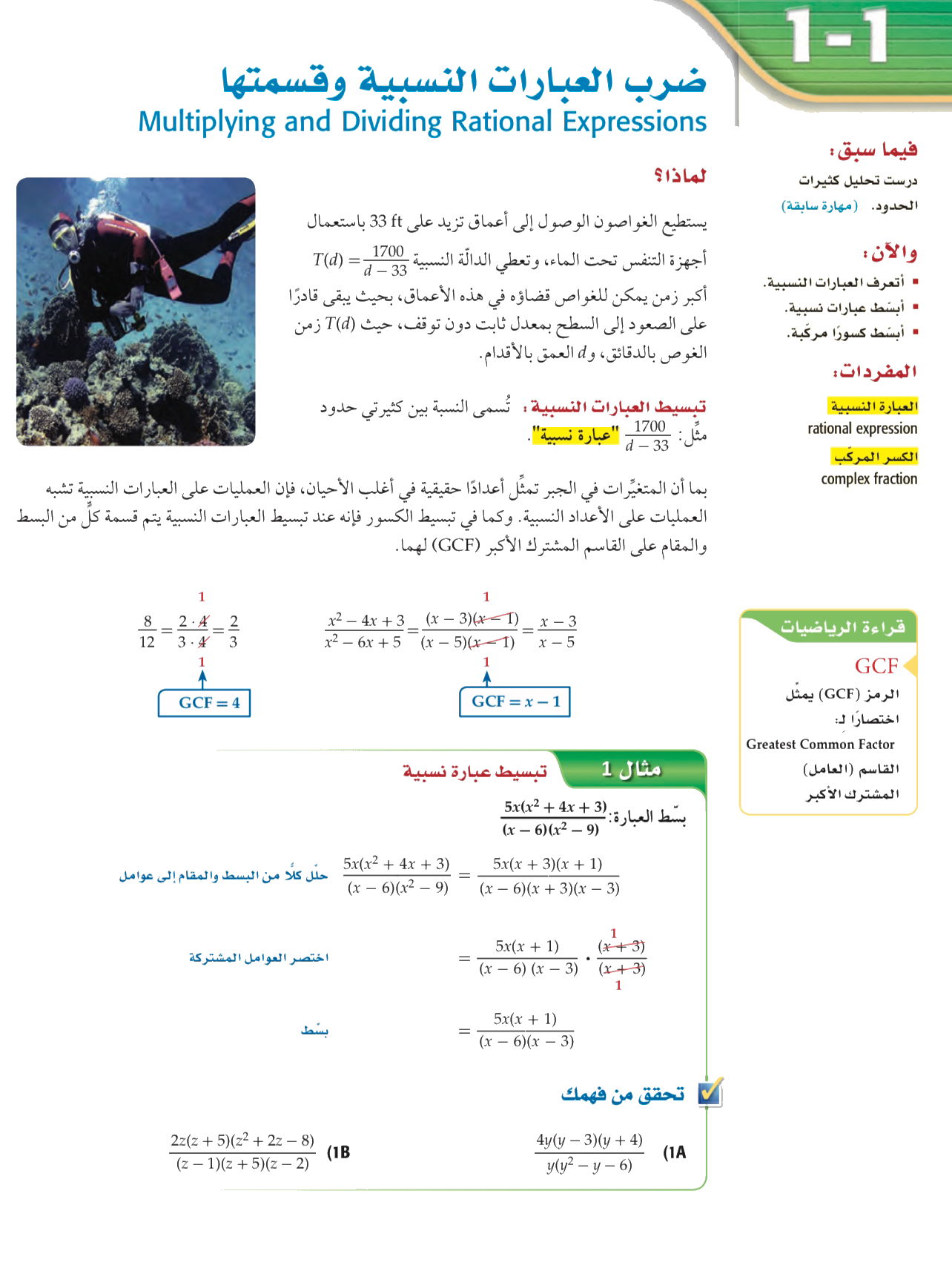 تحقق من فهمك
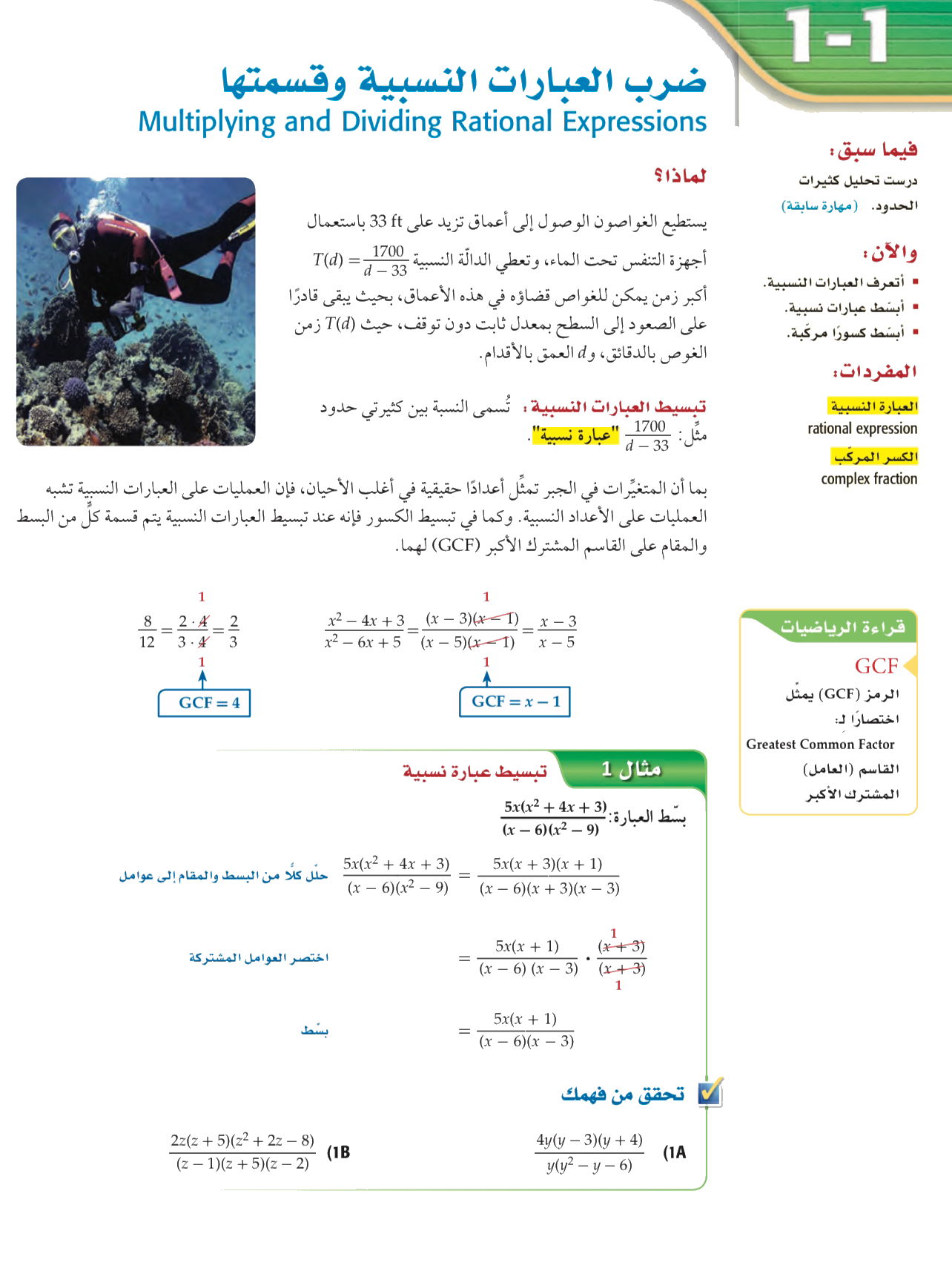 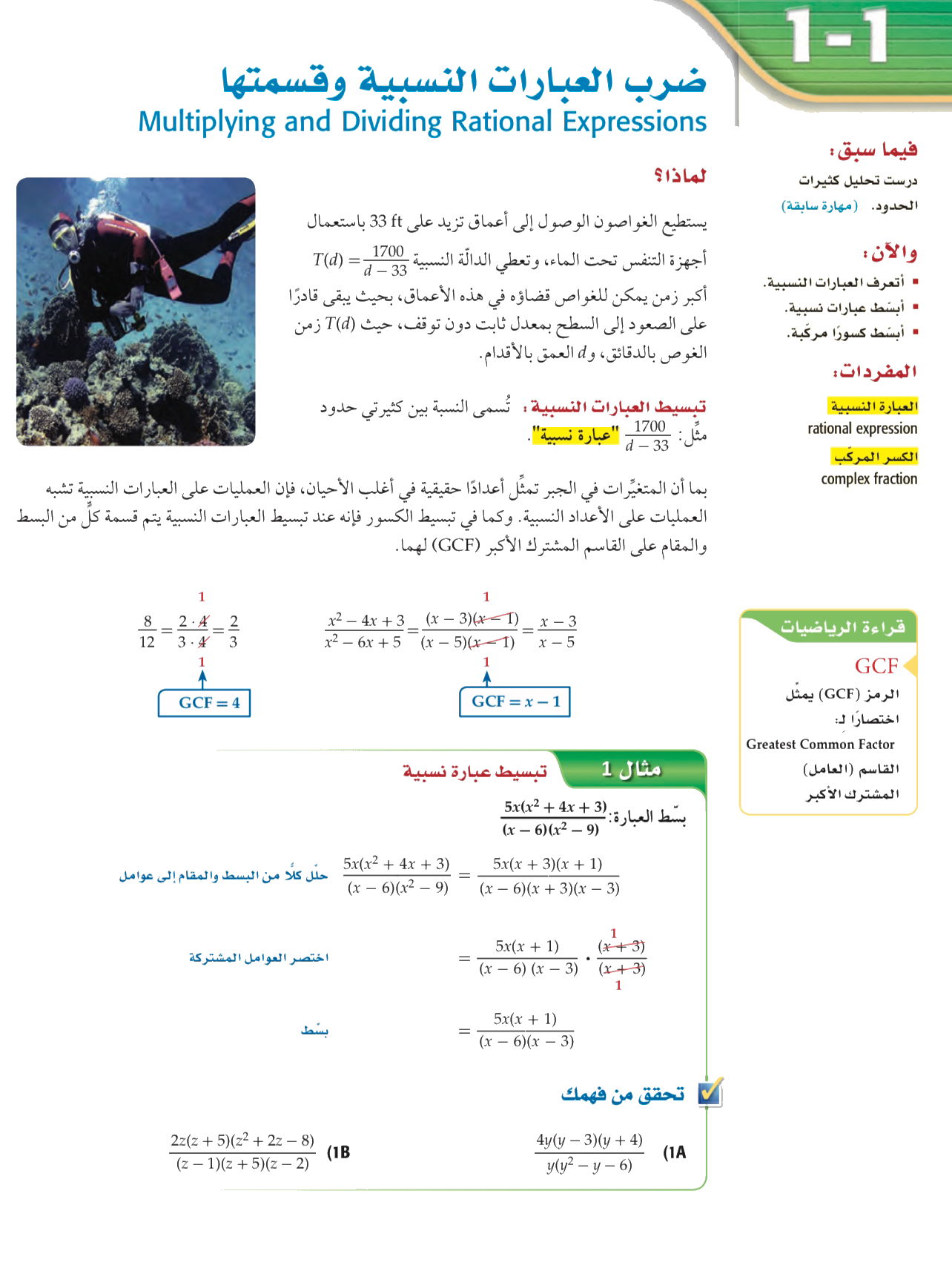 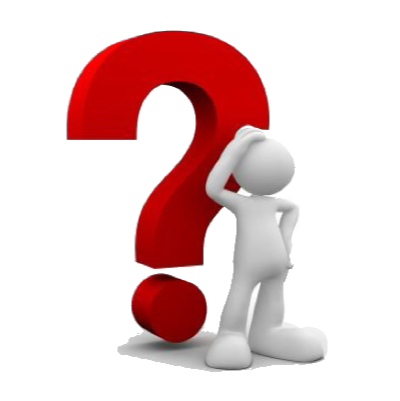 تحقق من فهمك
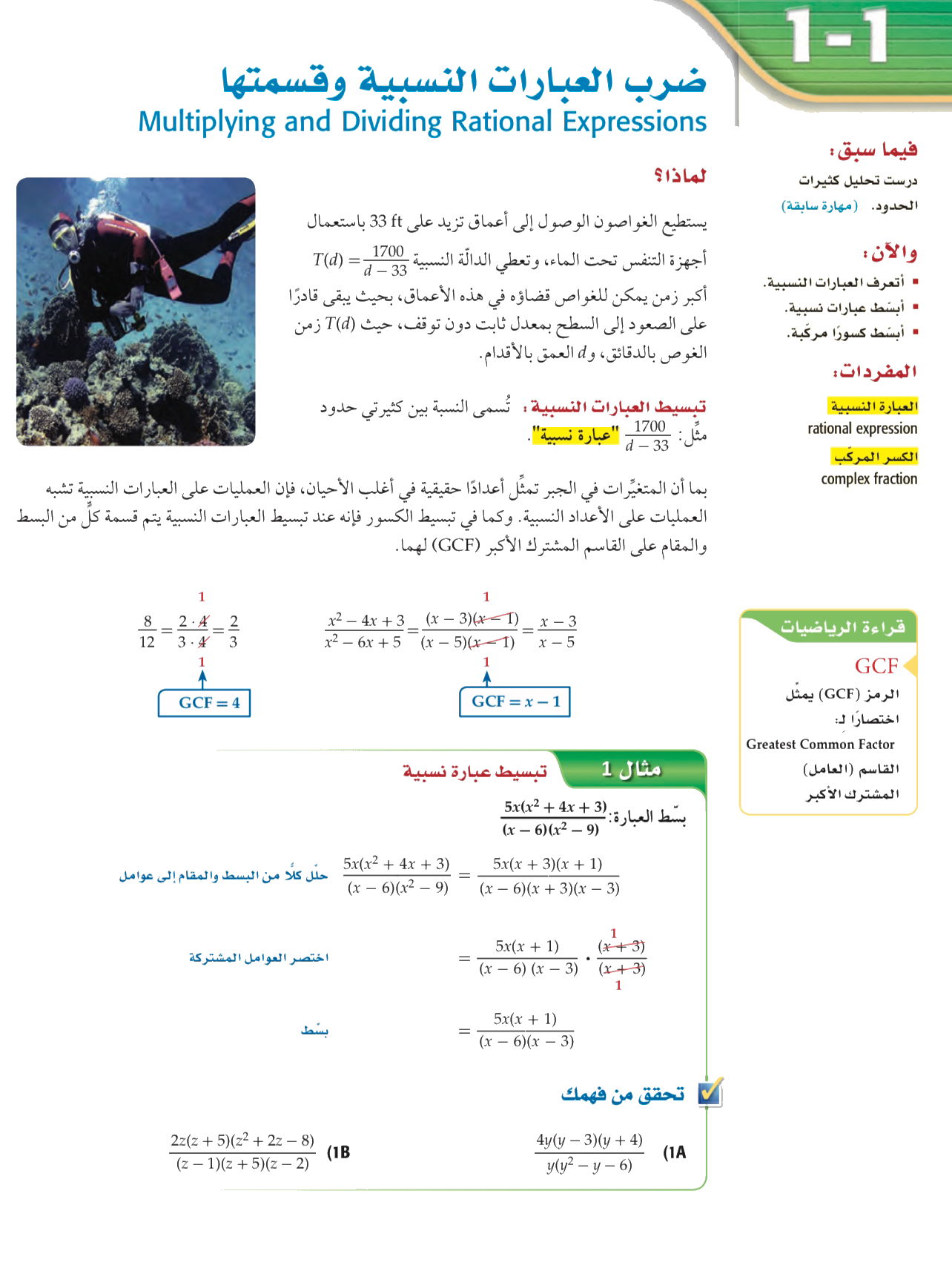 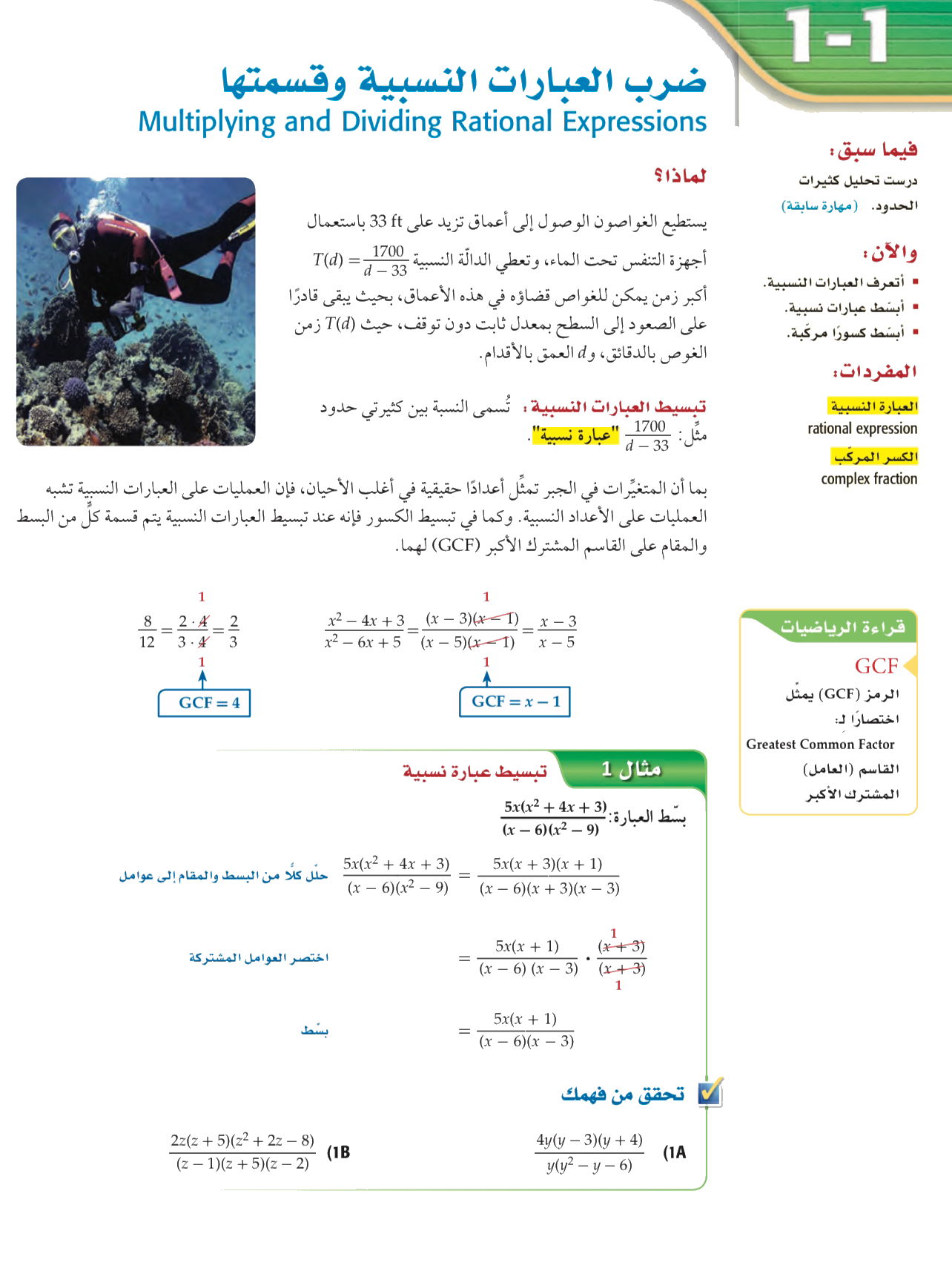 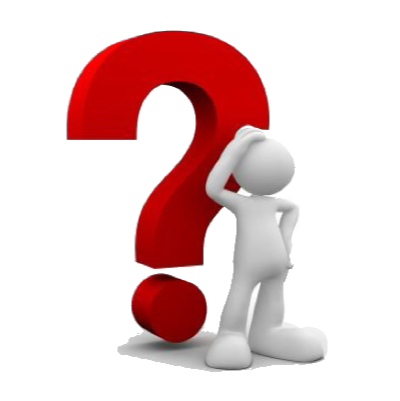 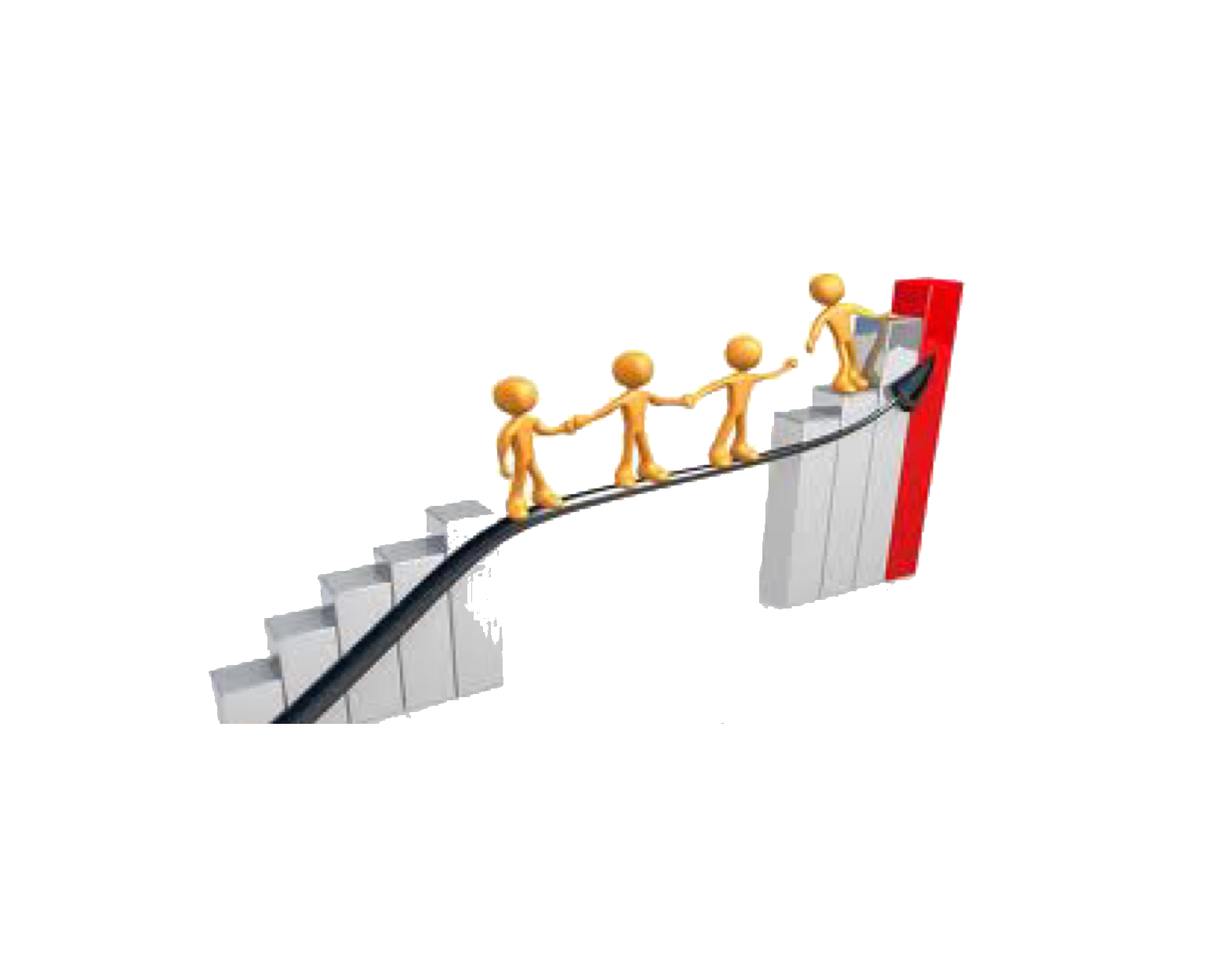 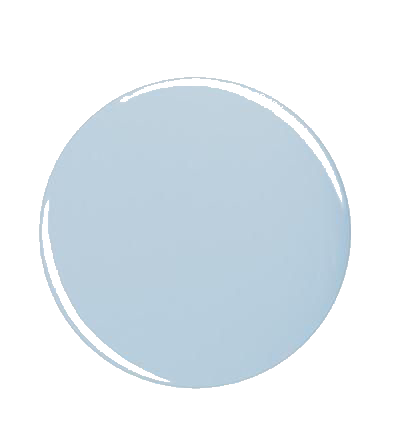 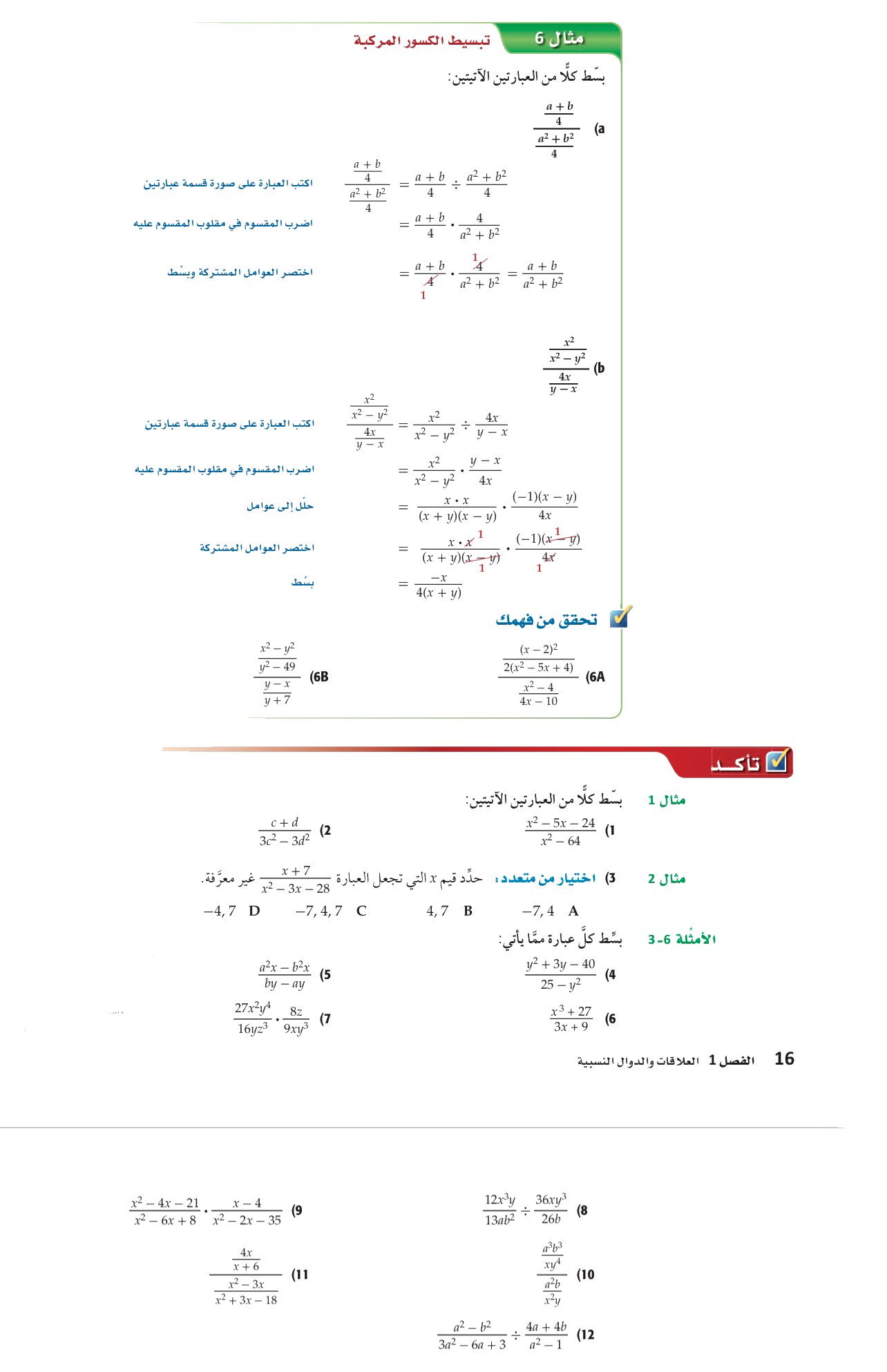 تأكد
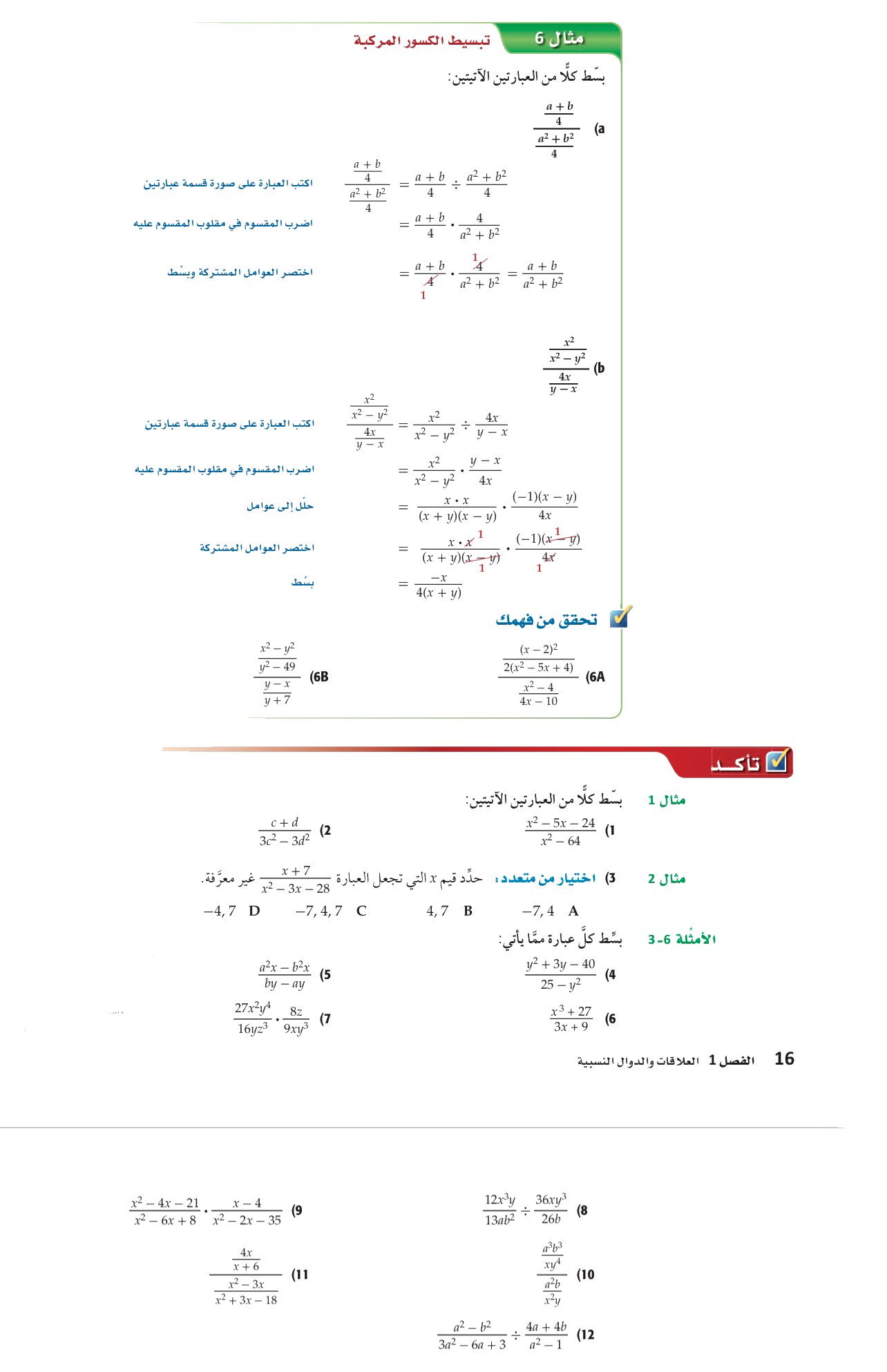 تحقق من فهمك
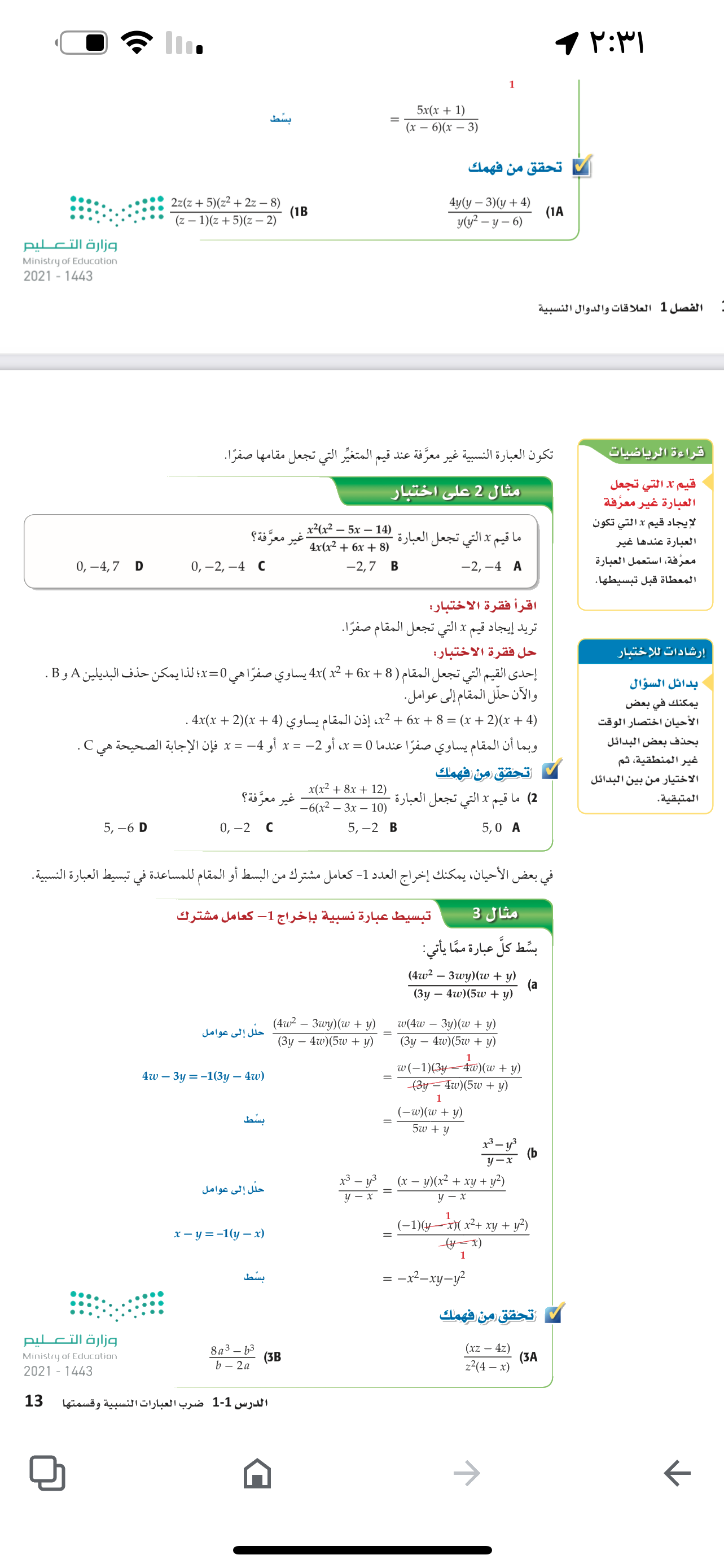 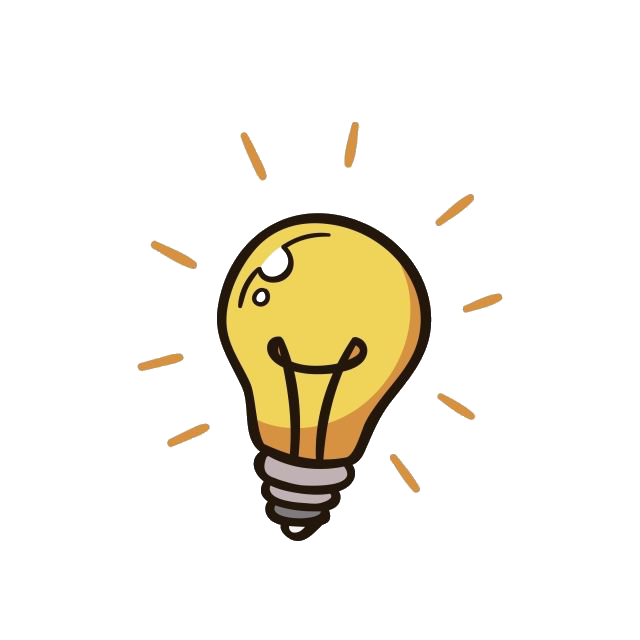 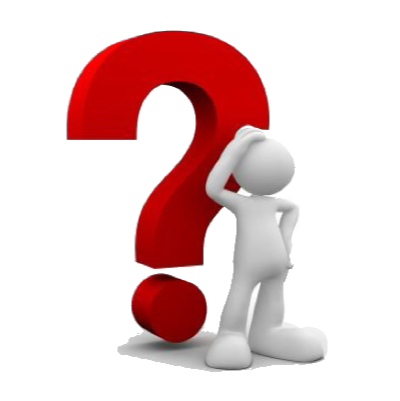 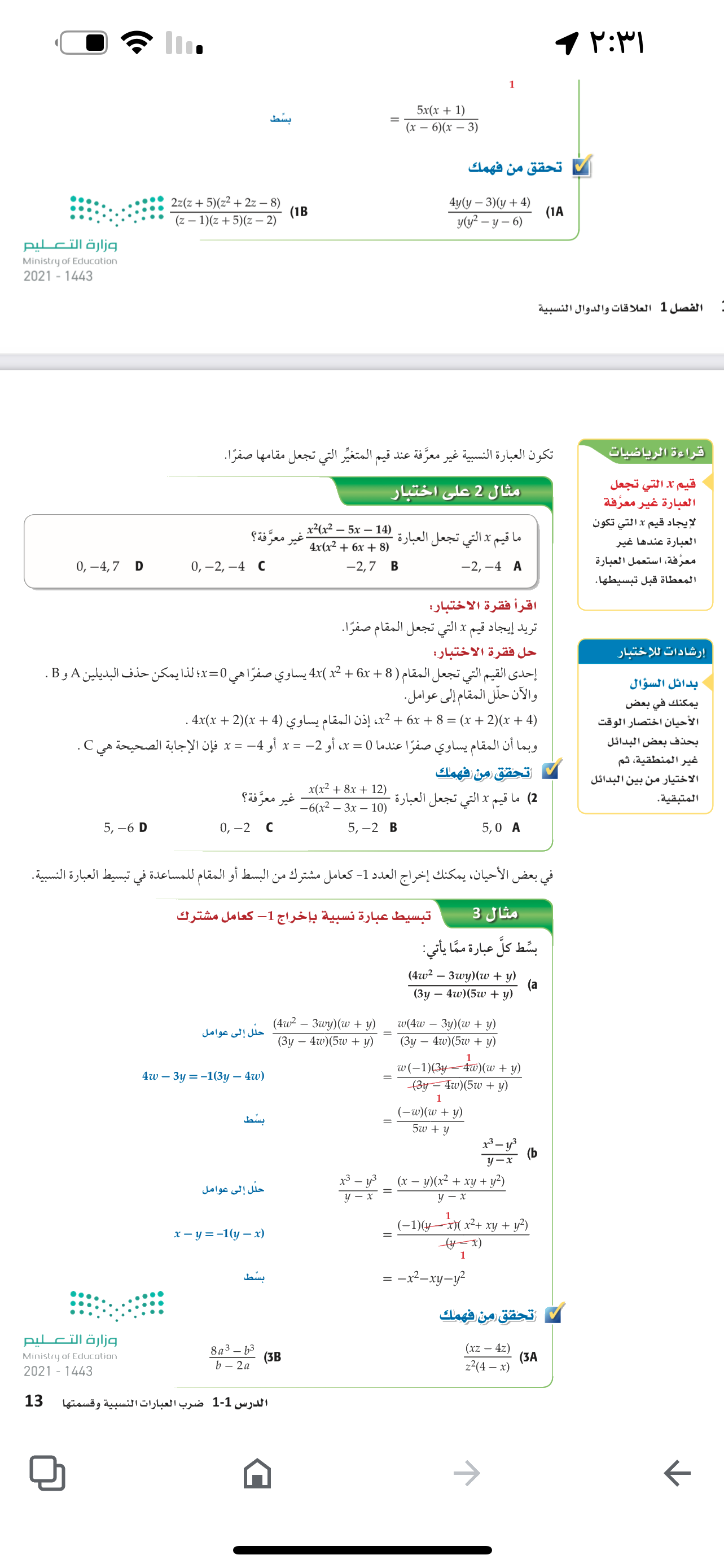 تأكد
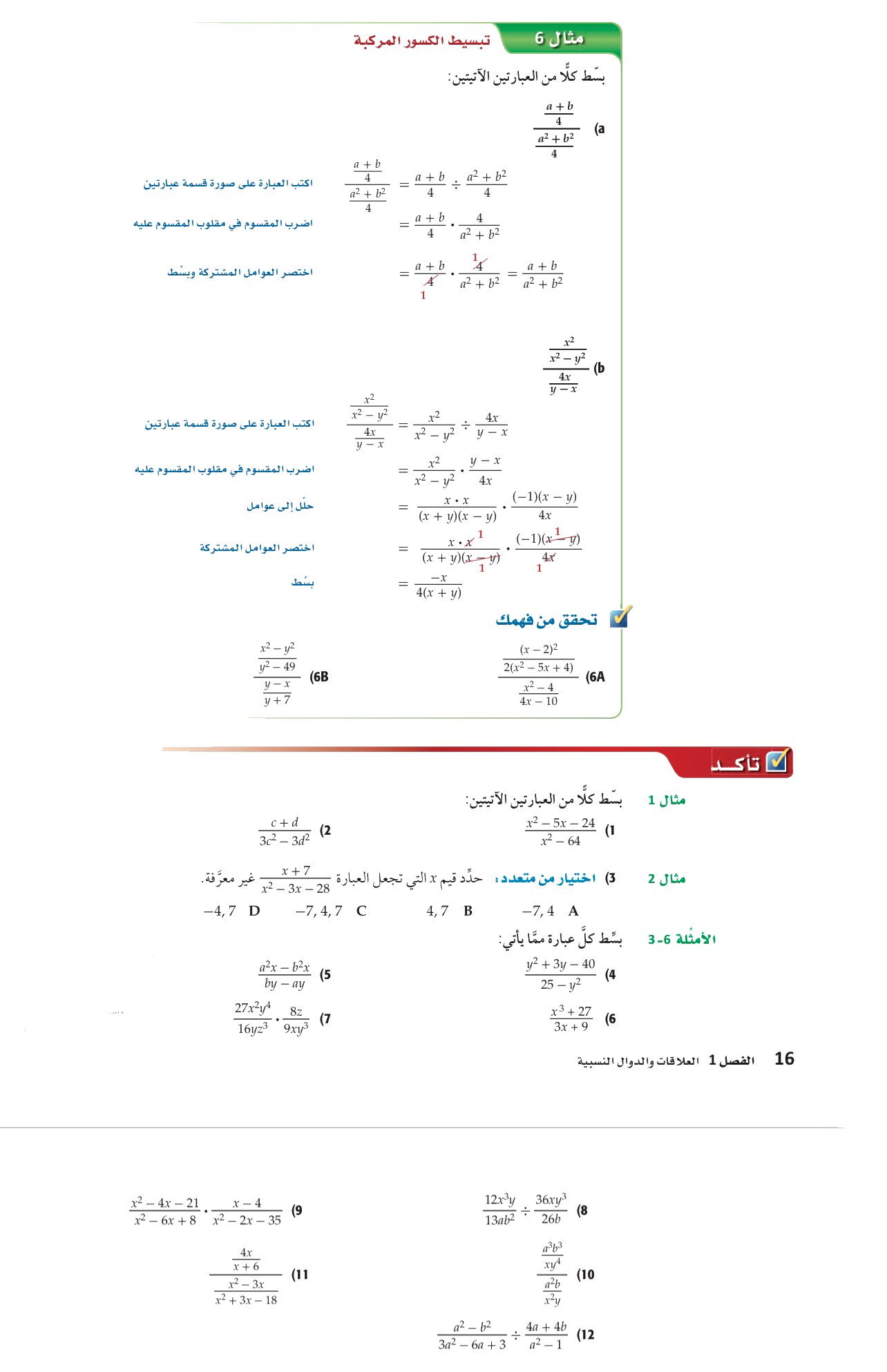 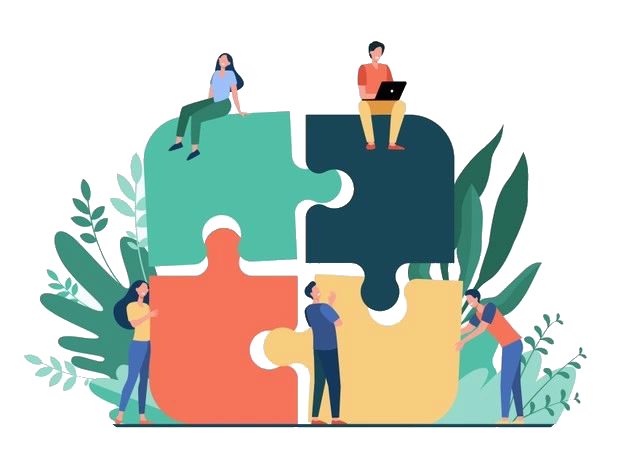 تحقق من فهمك
بسط العبارات الآتية ؟
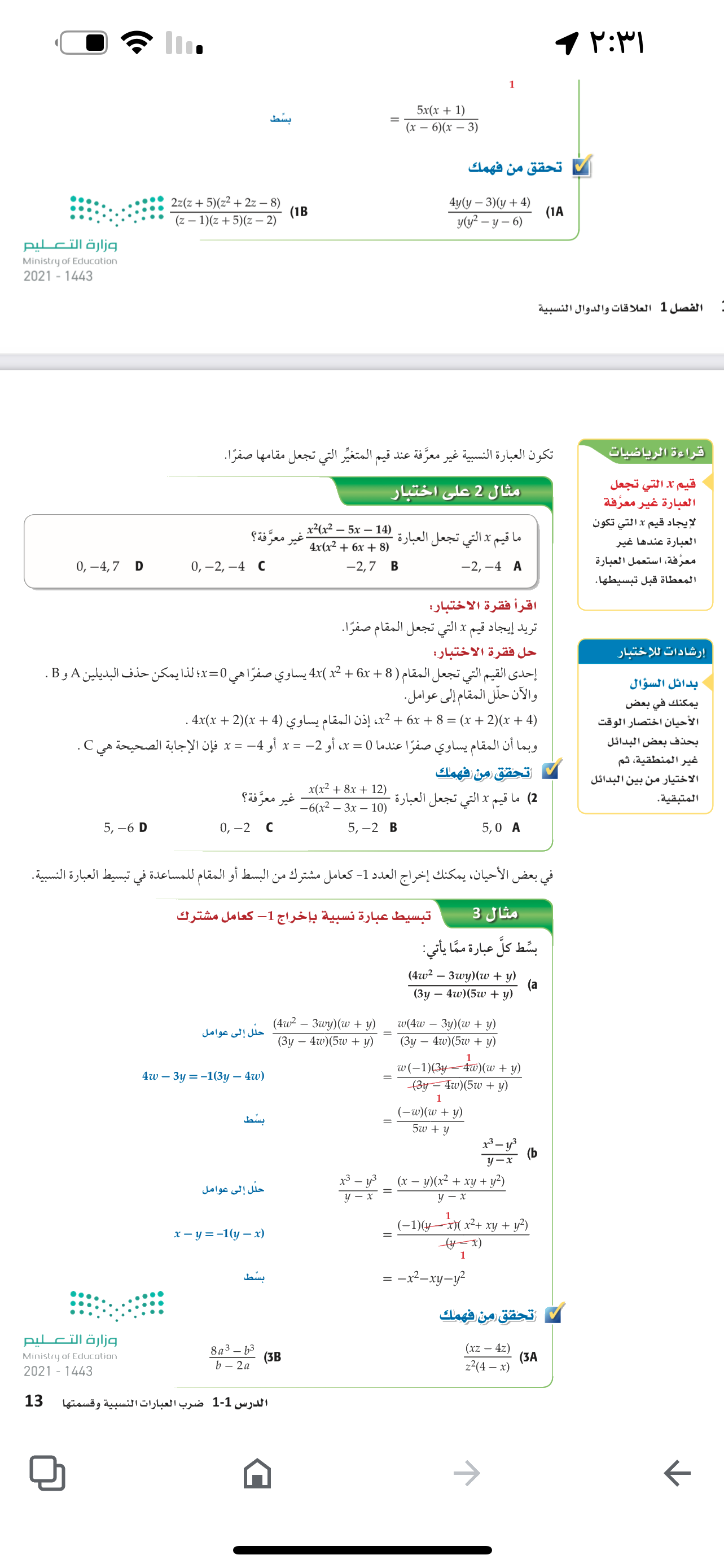 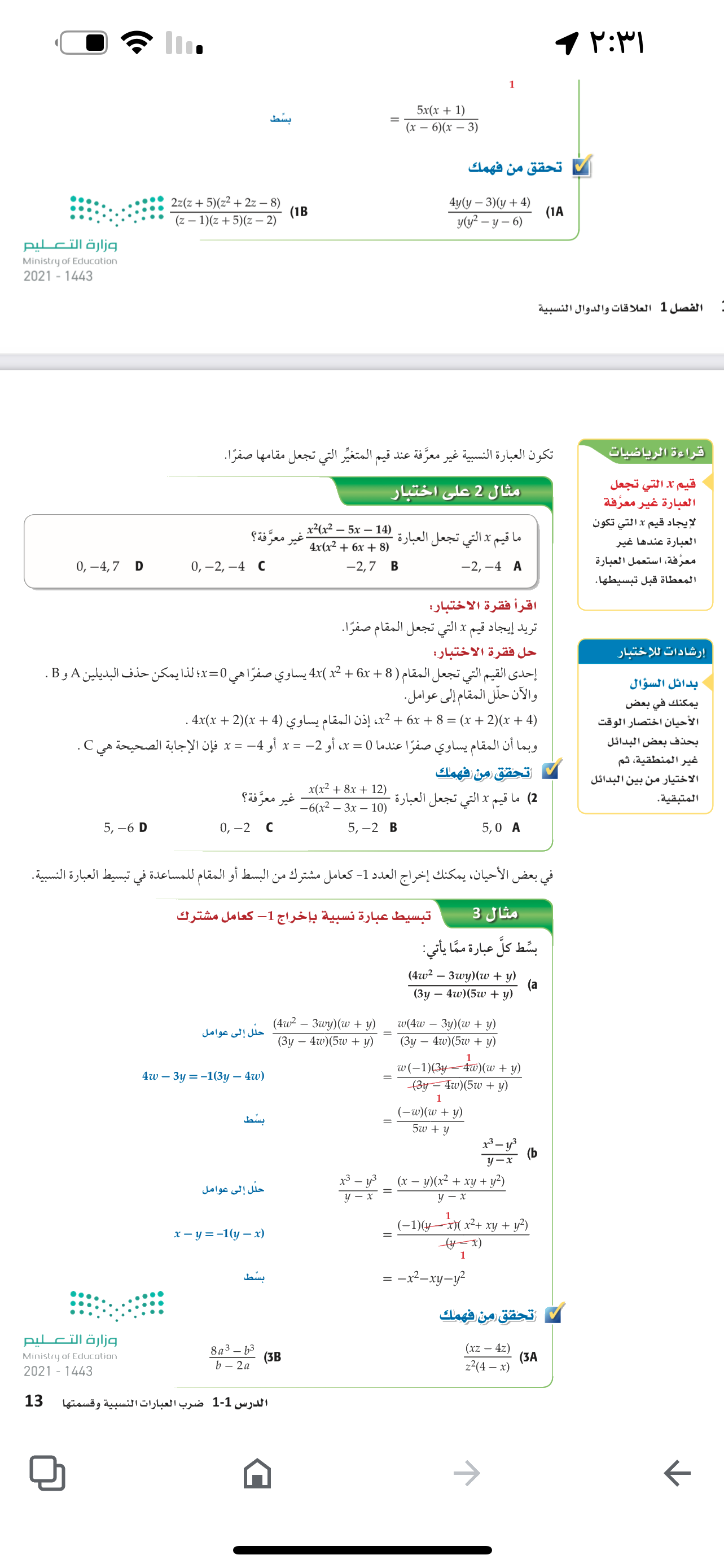 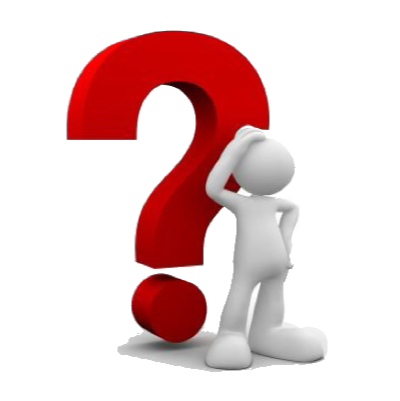 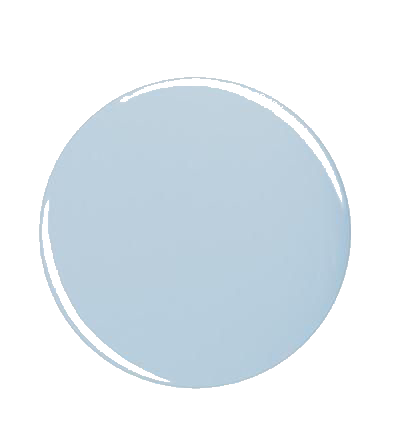 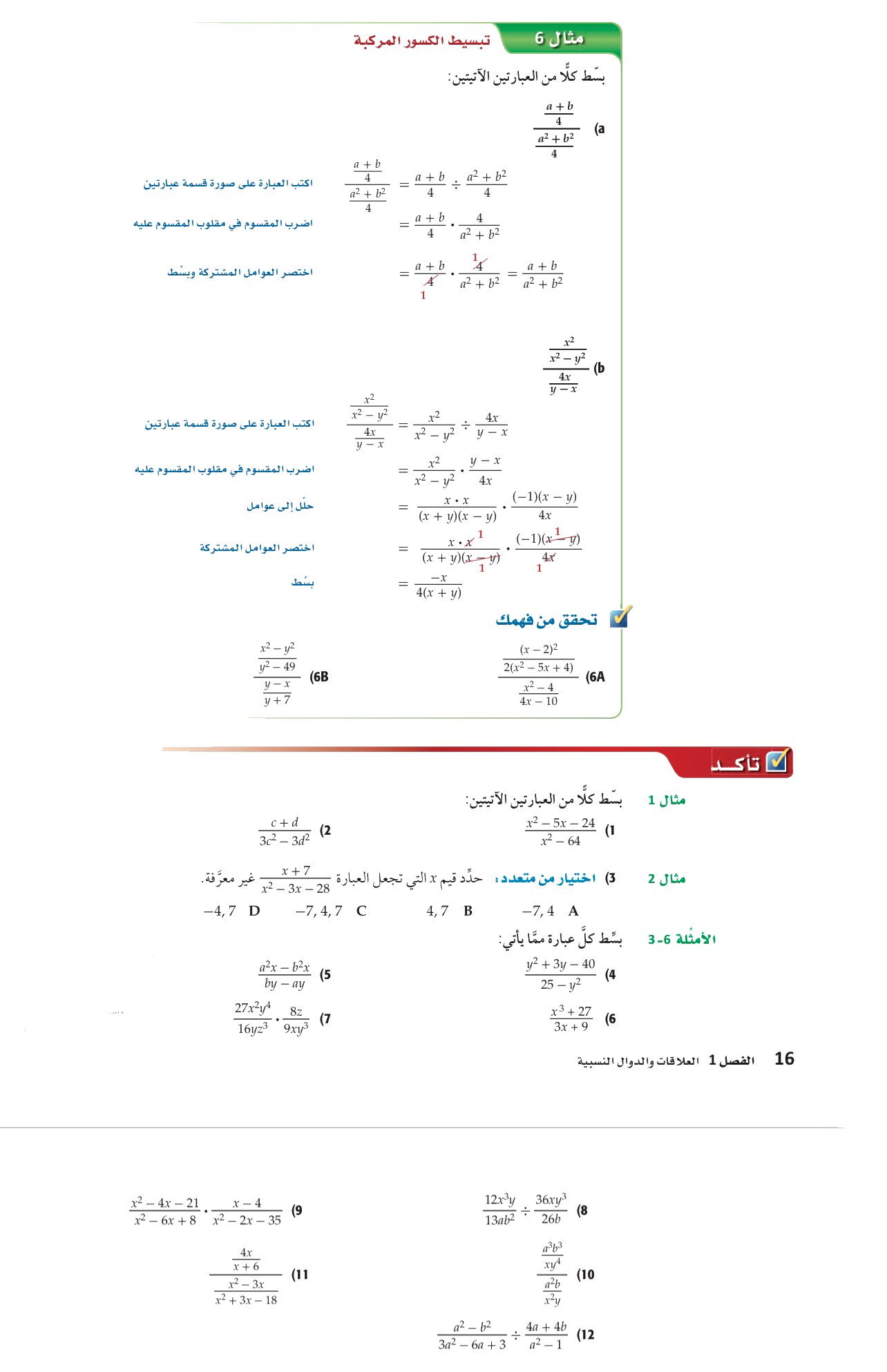 تأكد
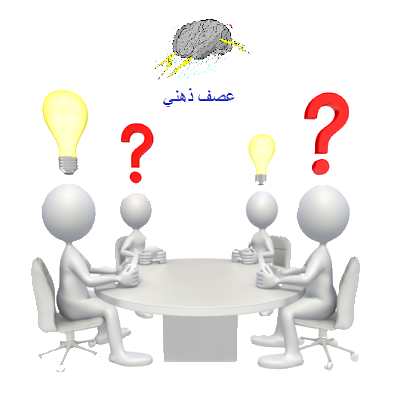 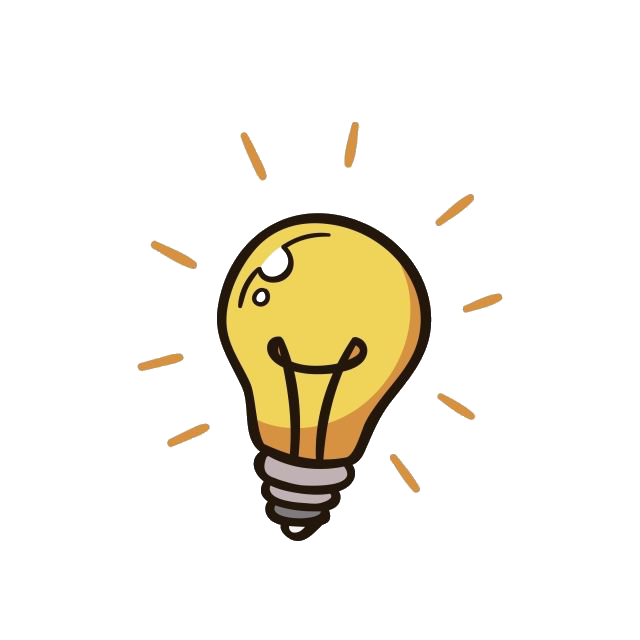 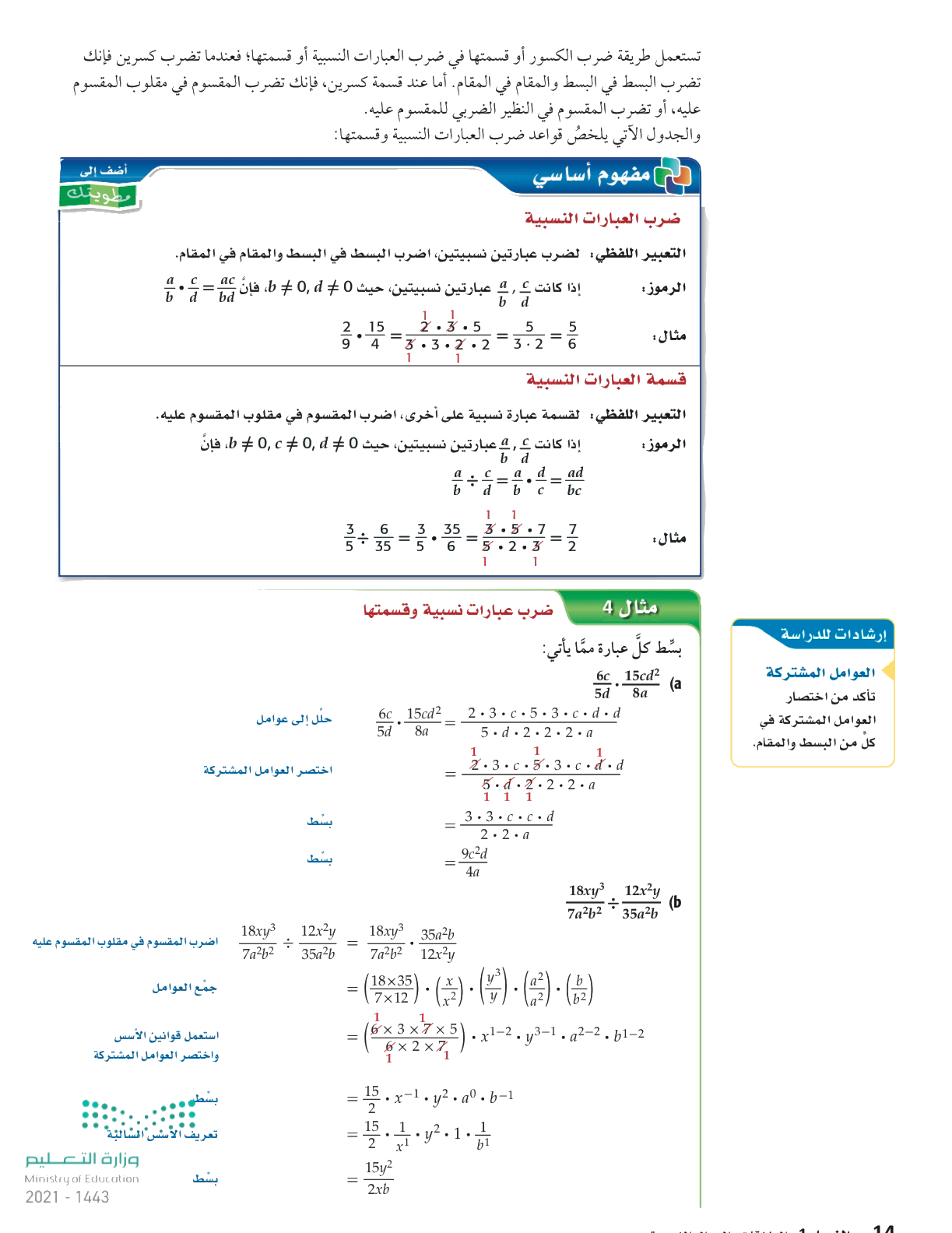 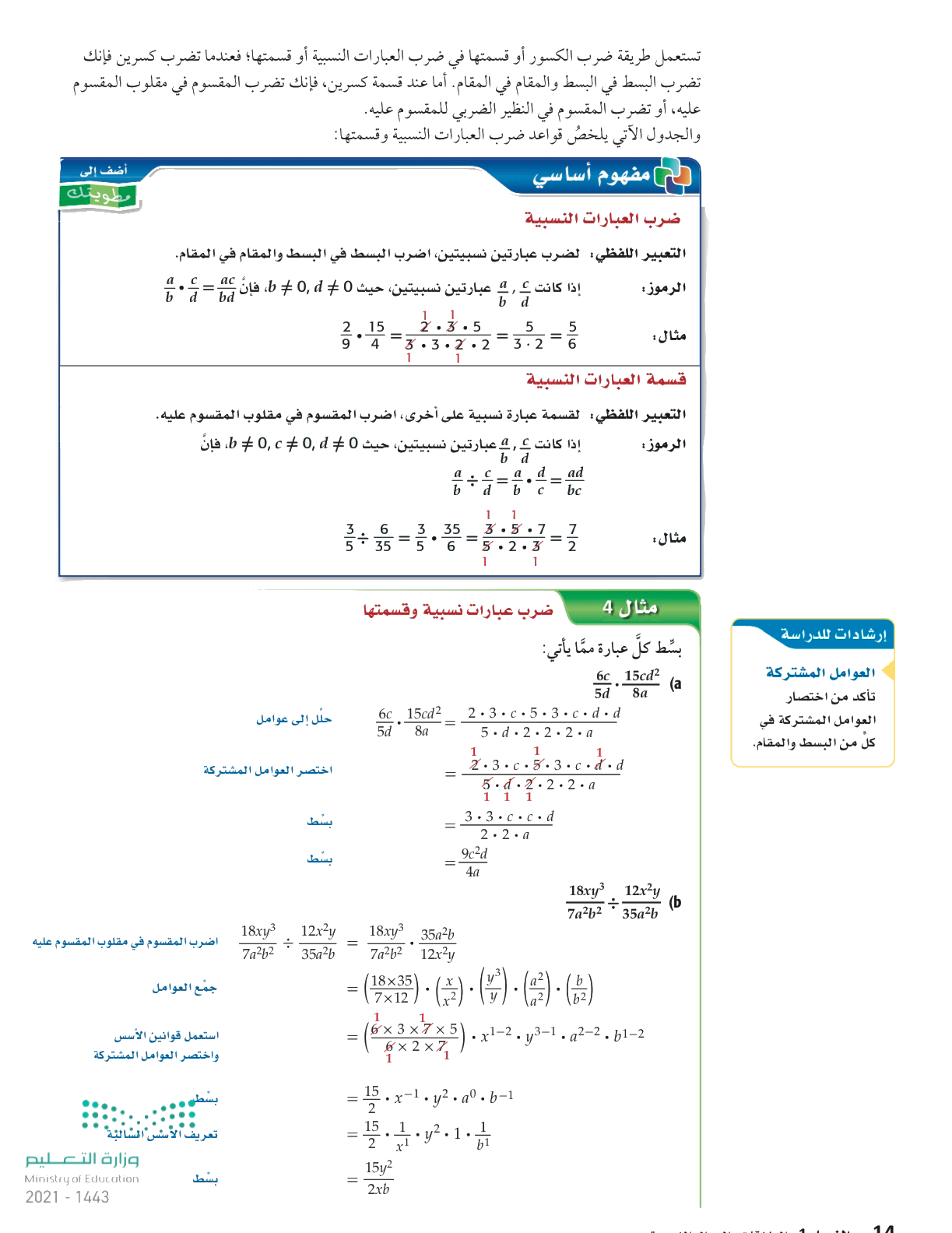 تحقق من فهمك
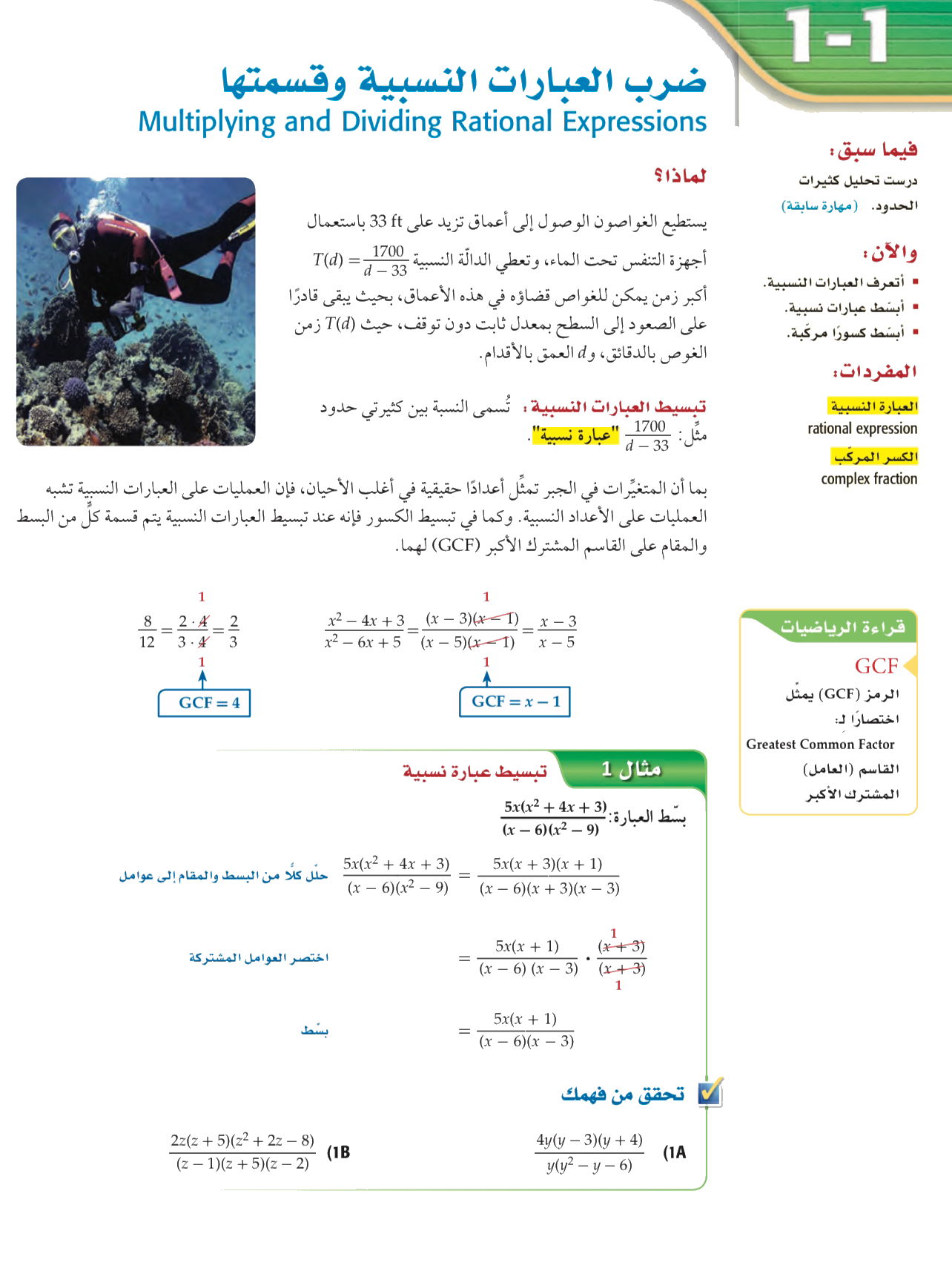 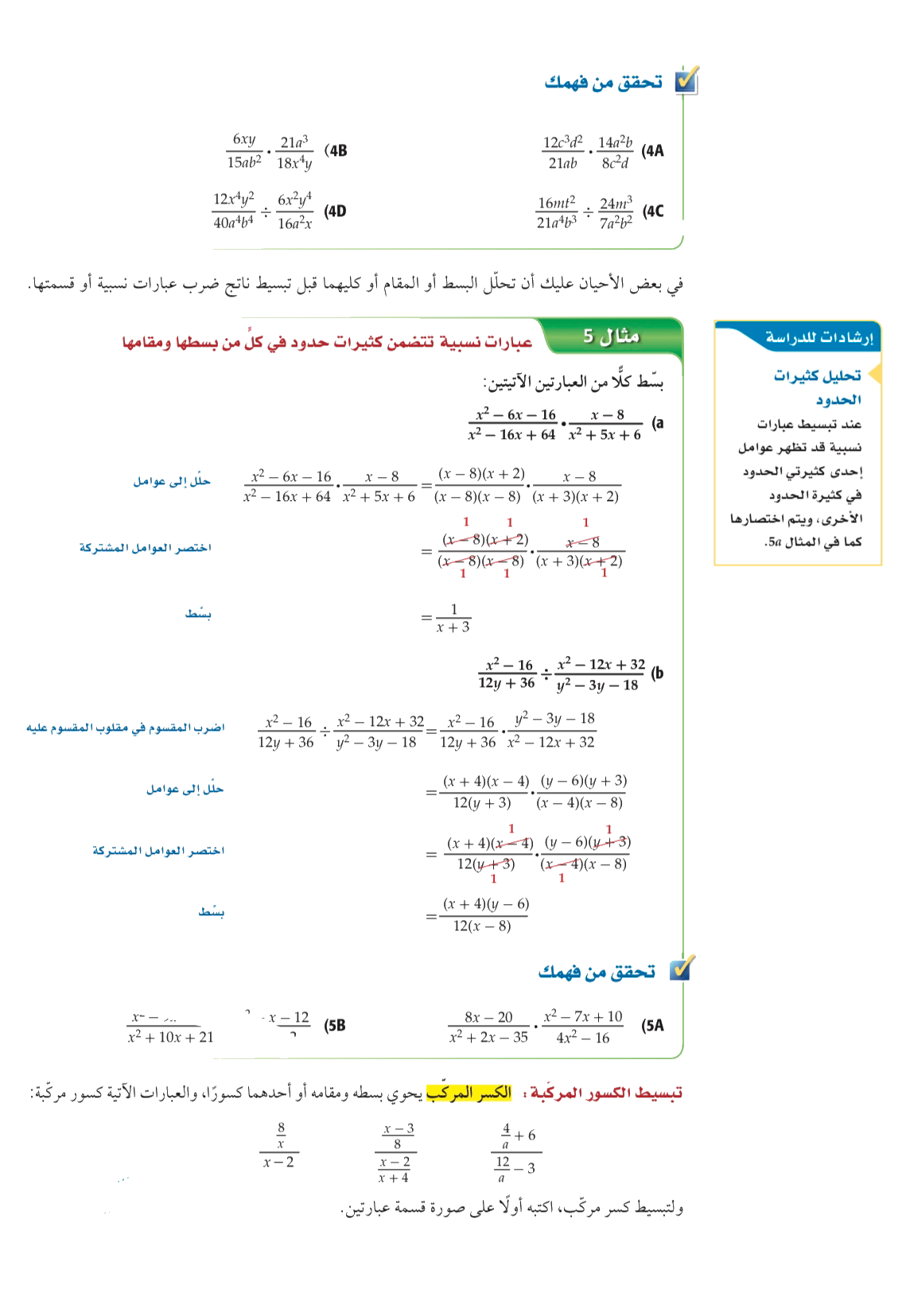 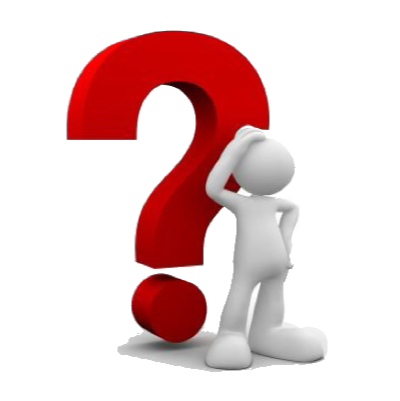 تأكد
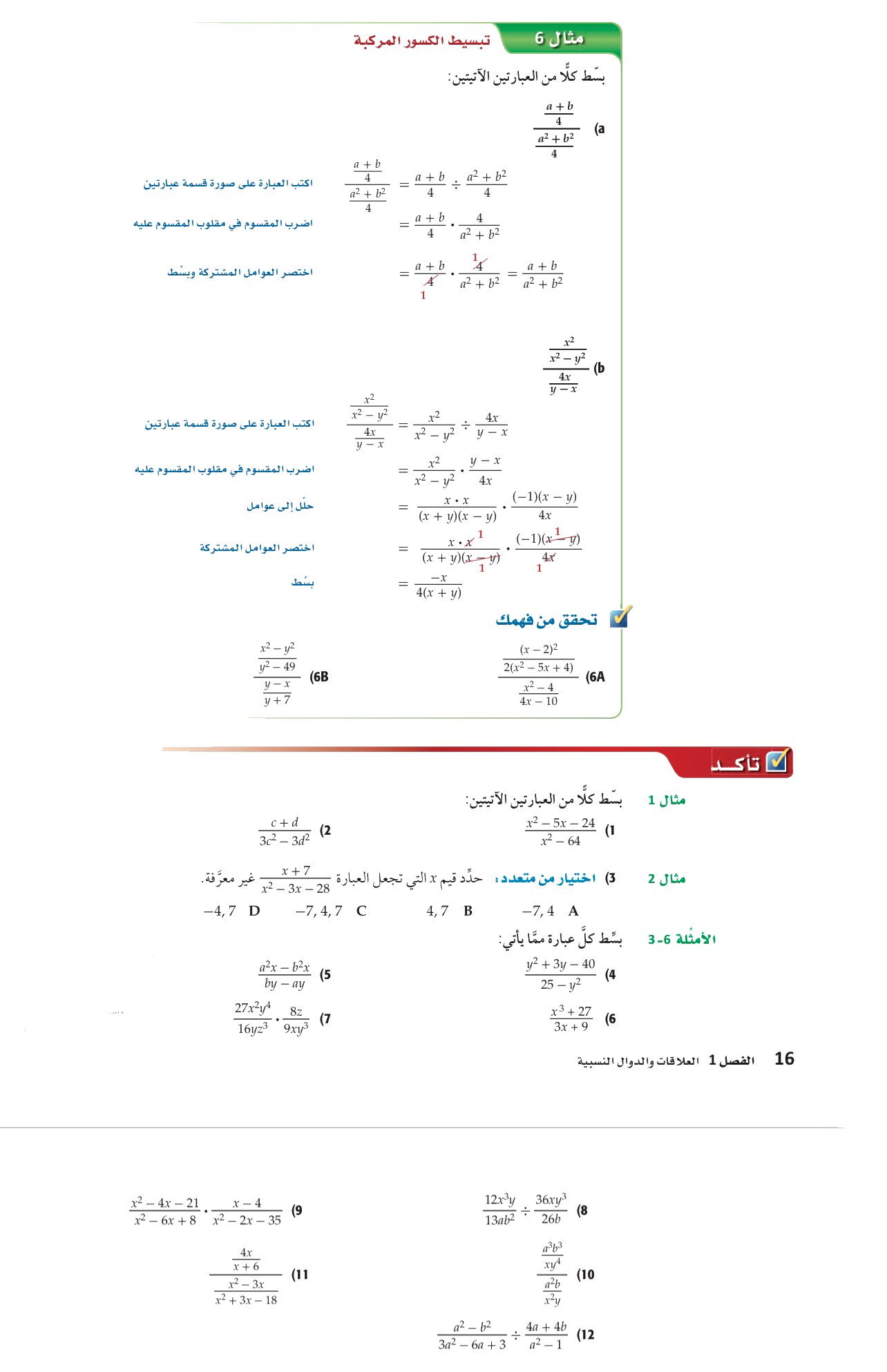 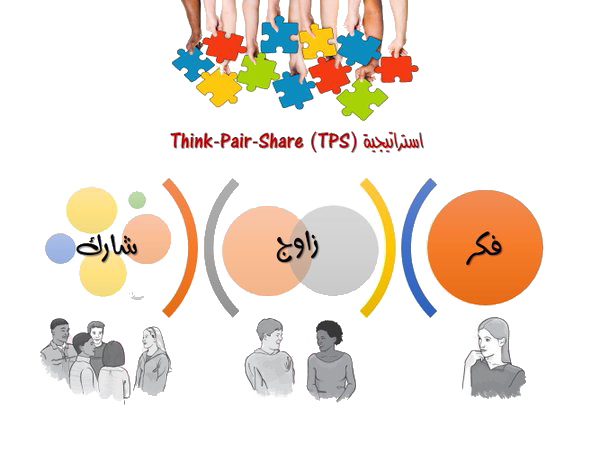 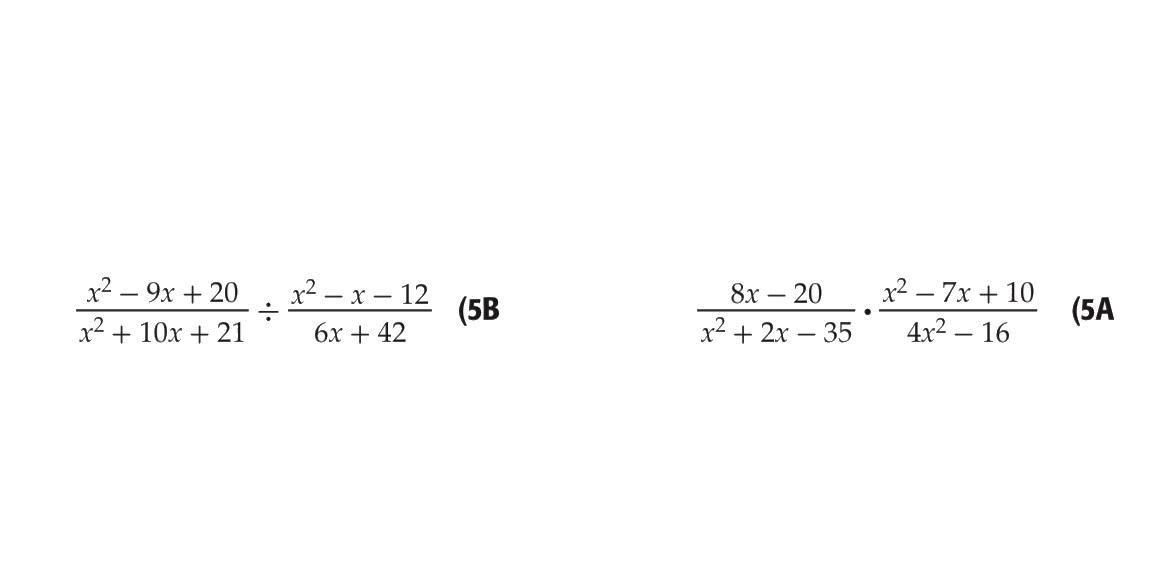 تحقق من فهمك
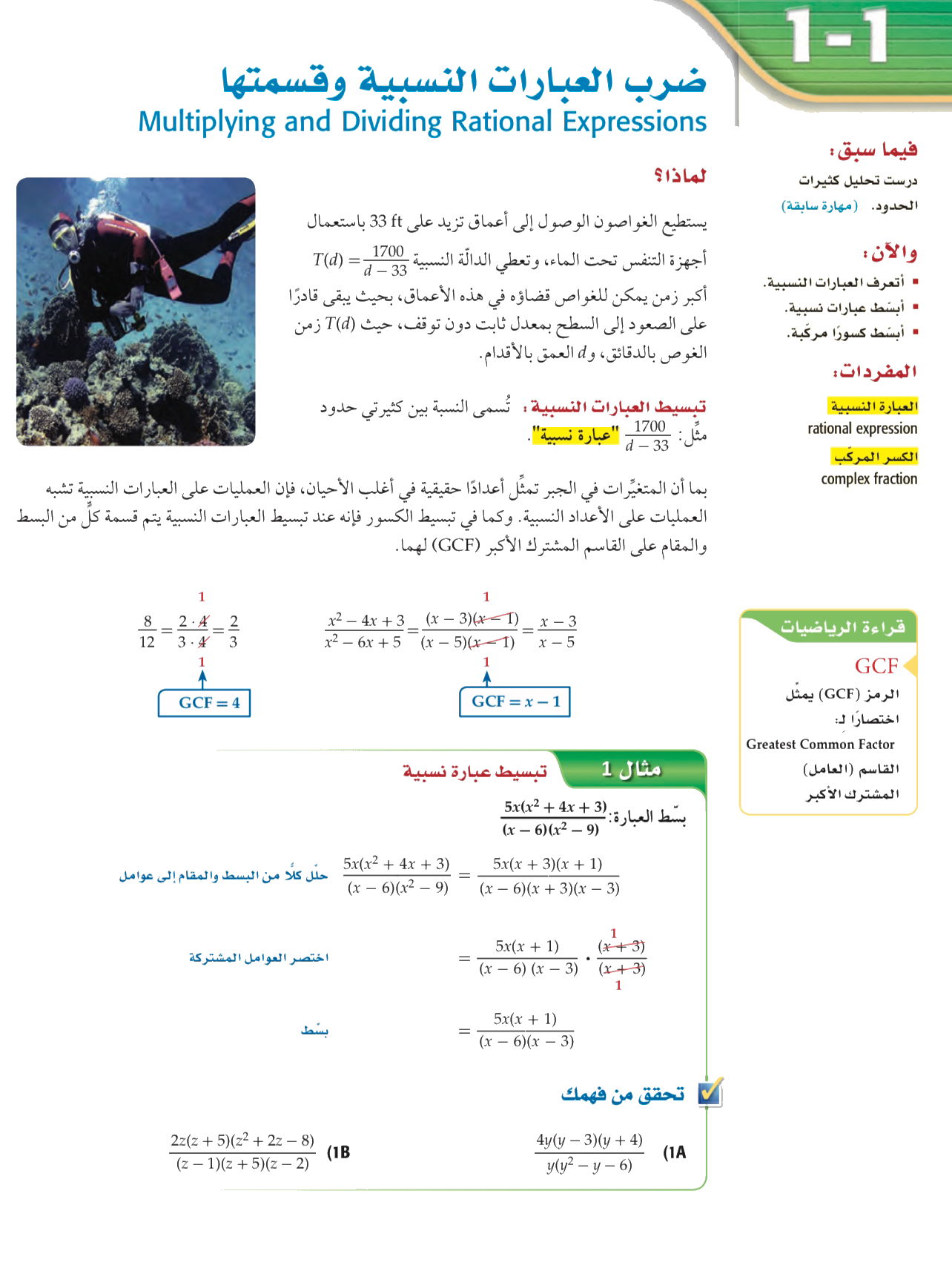 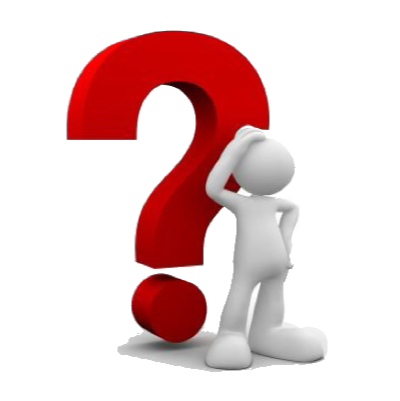 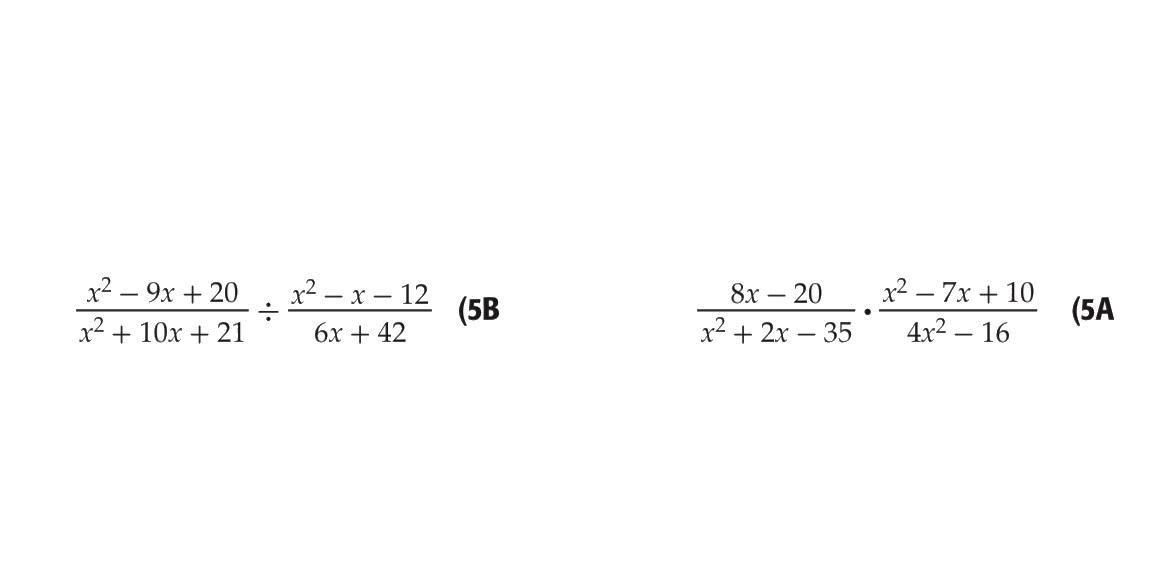 تحقق من فهمك
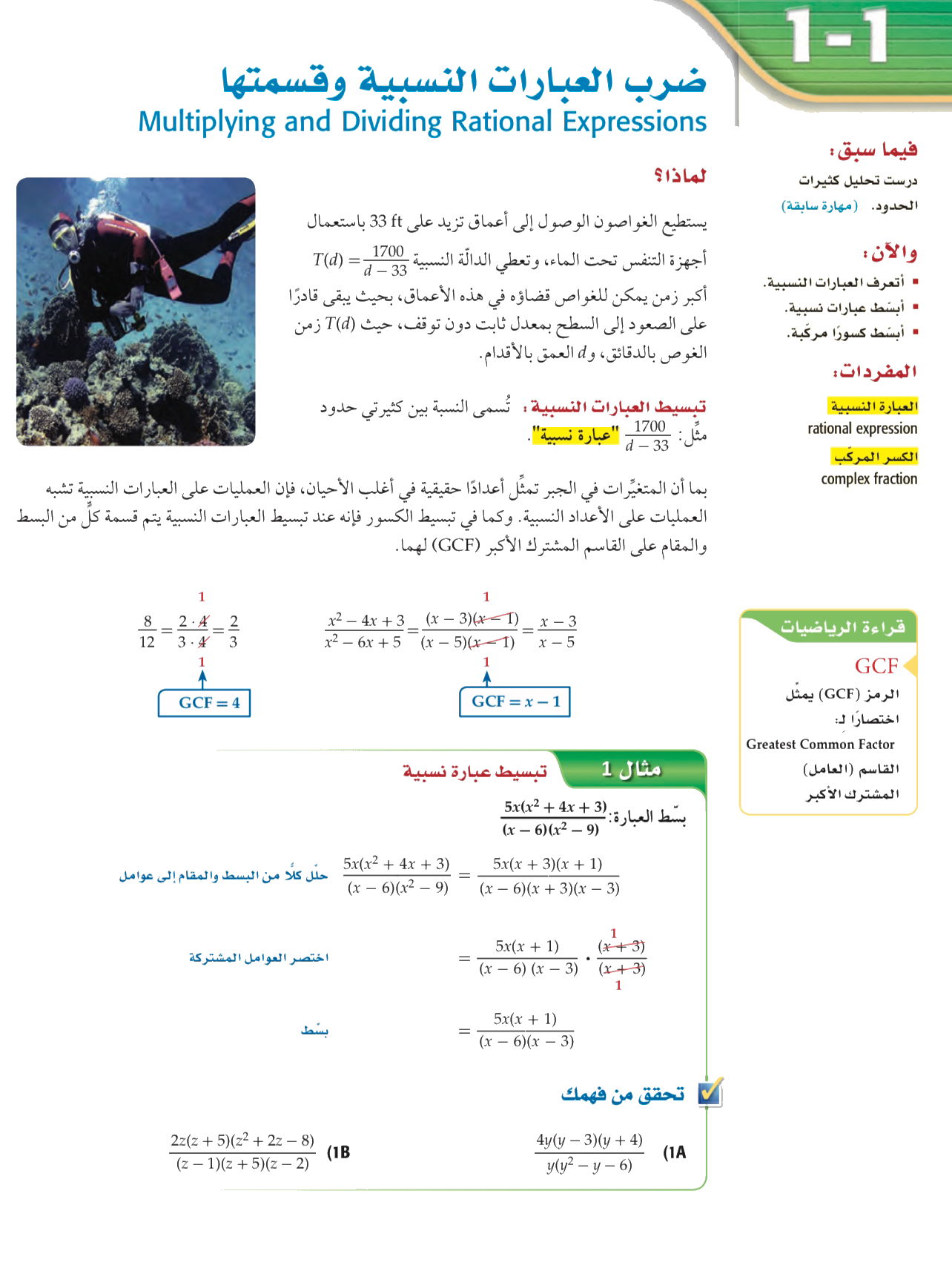 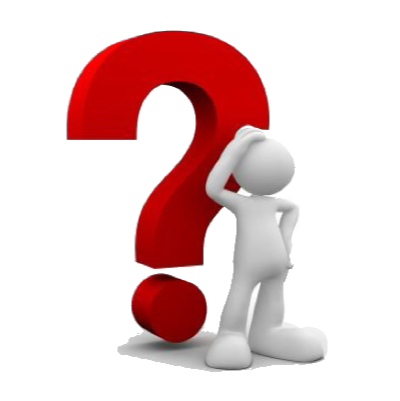 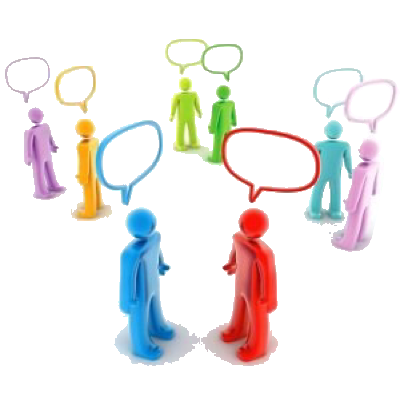 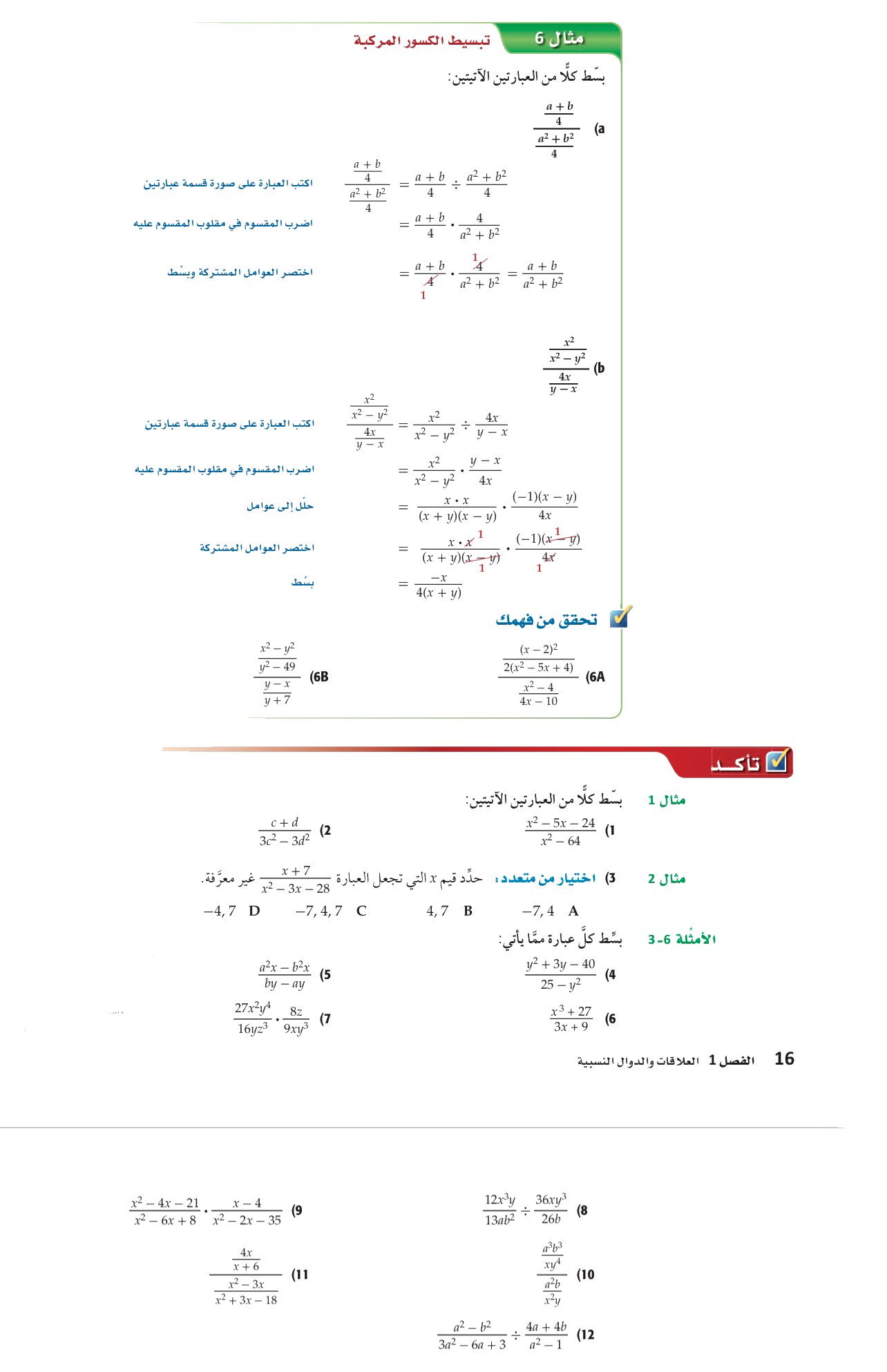 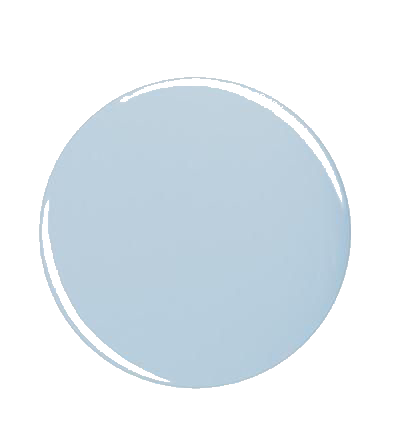 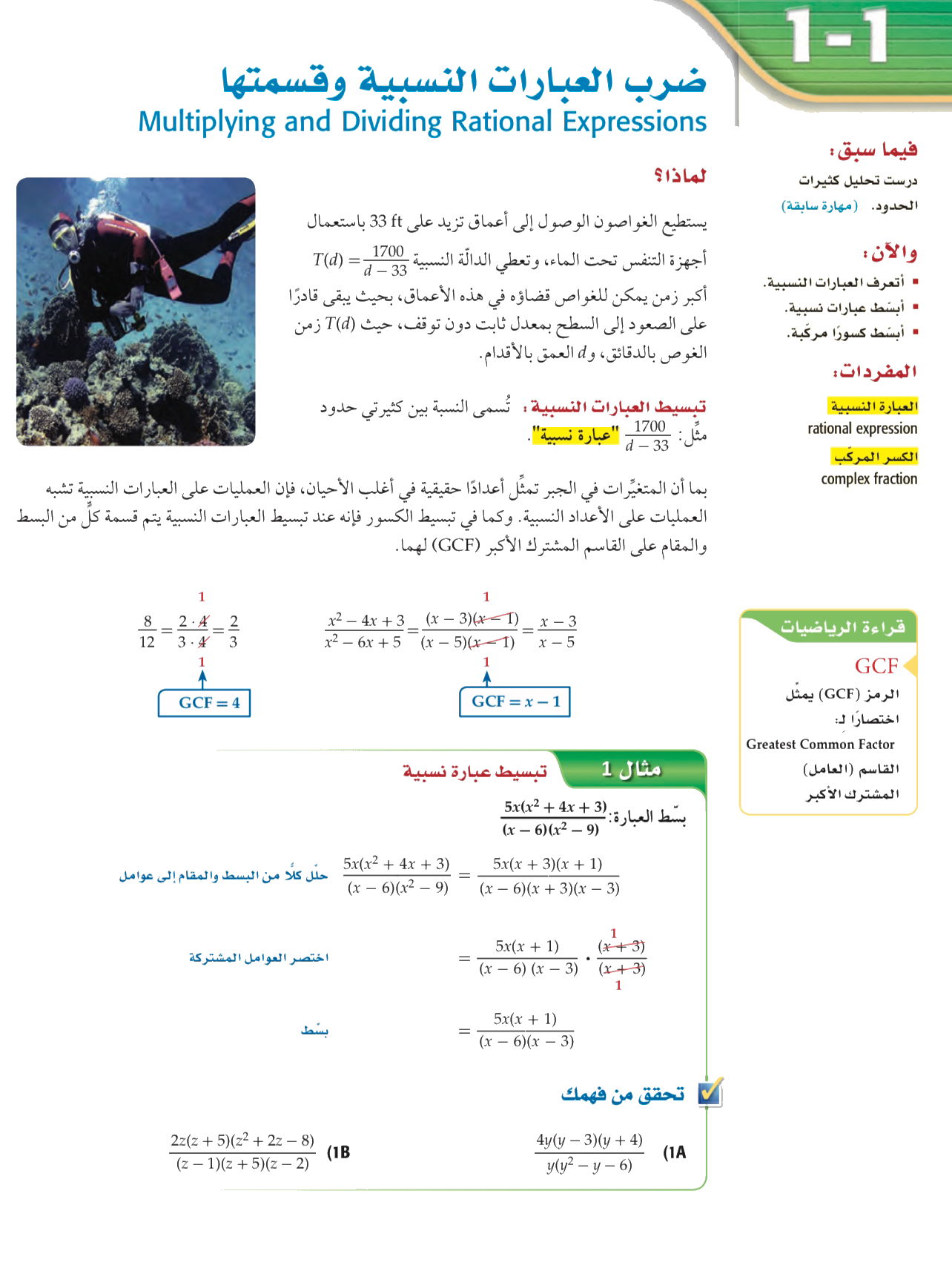 تأكد
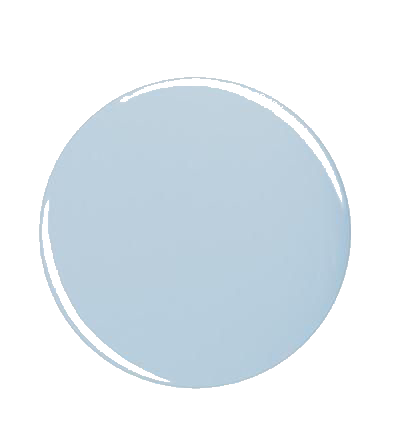 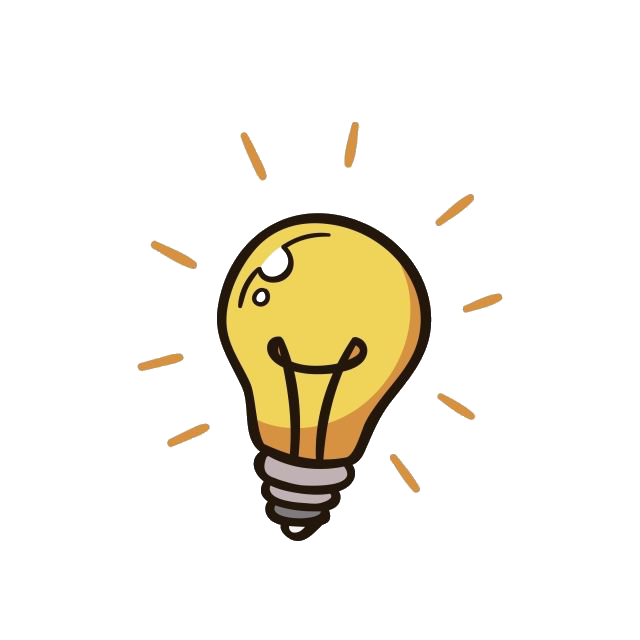 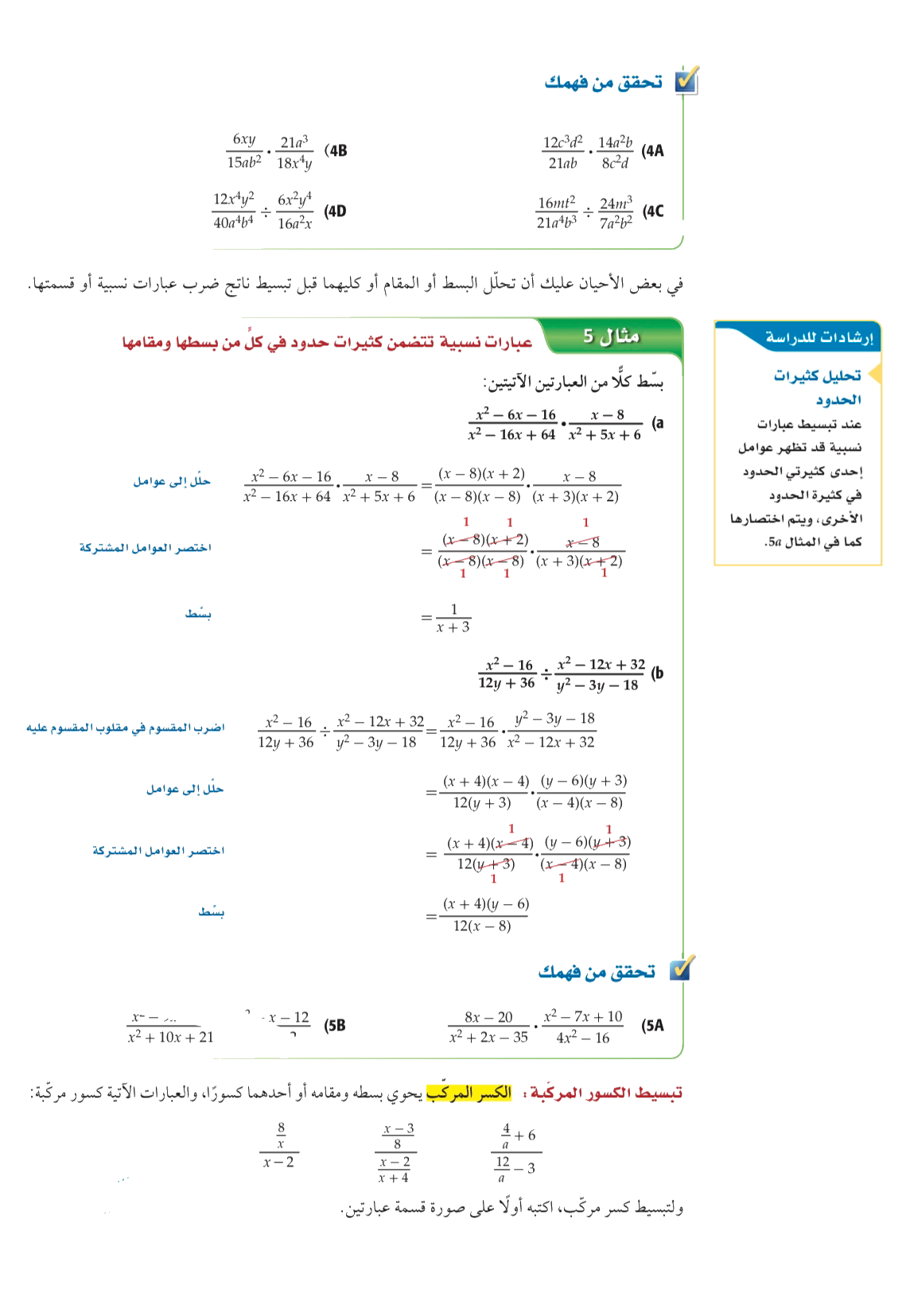 تبسيط 
الكسور 
المركبة
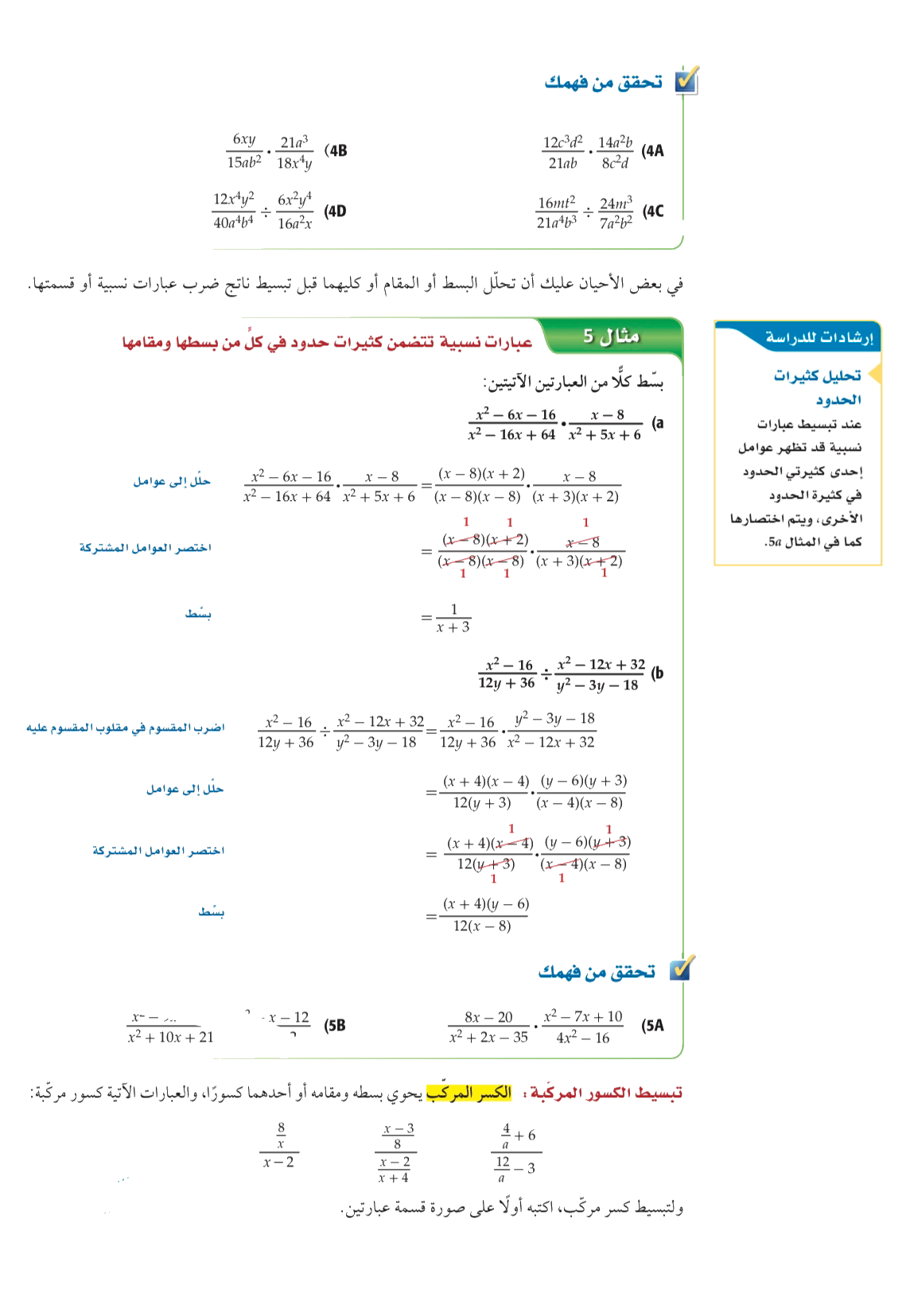 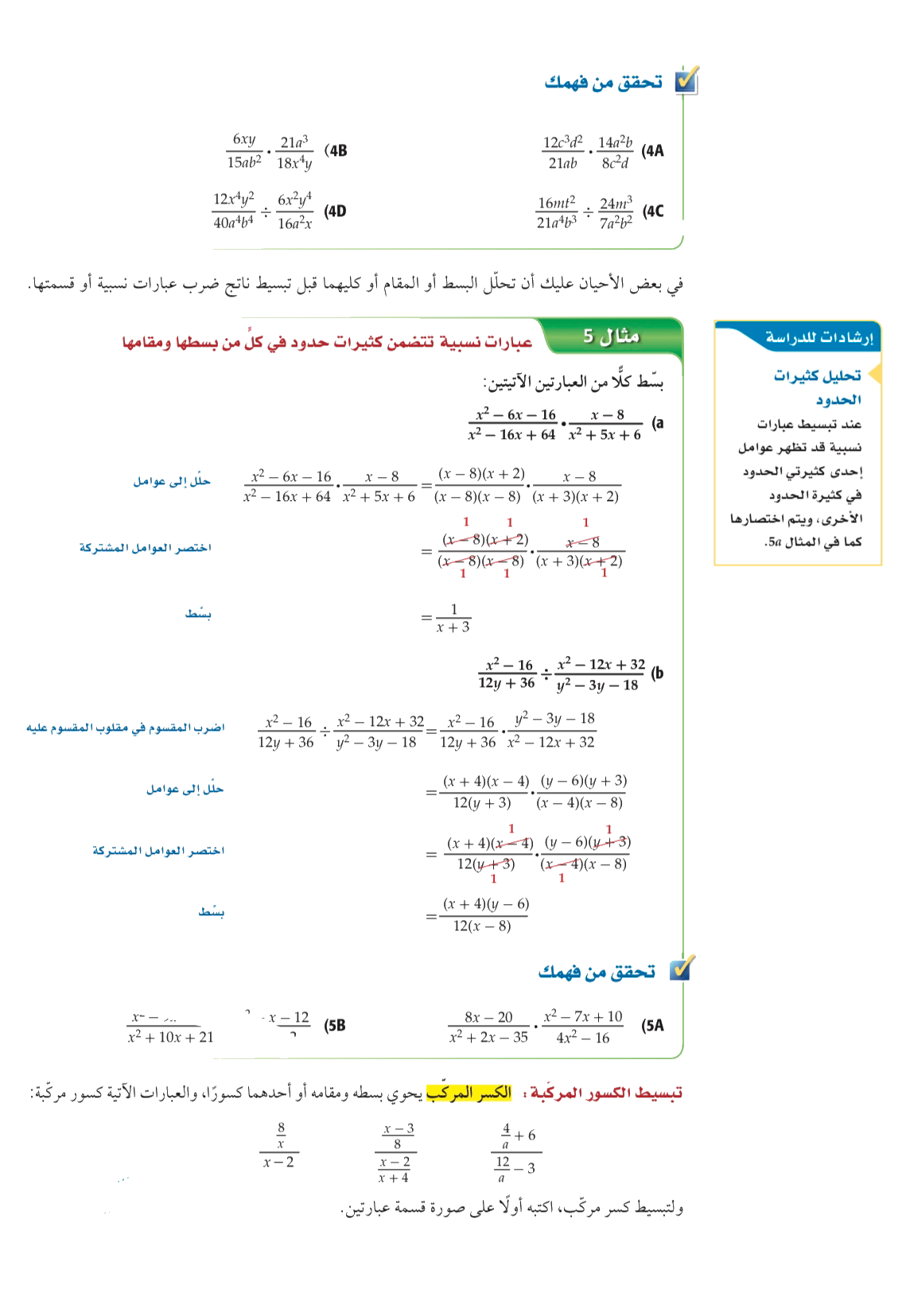 تحقق من فهمك
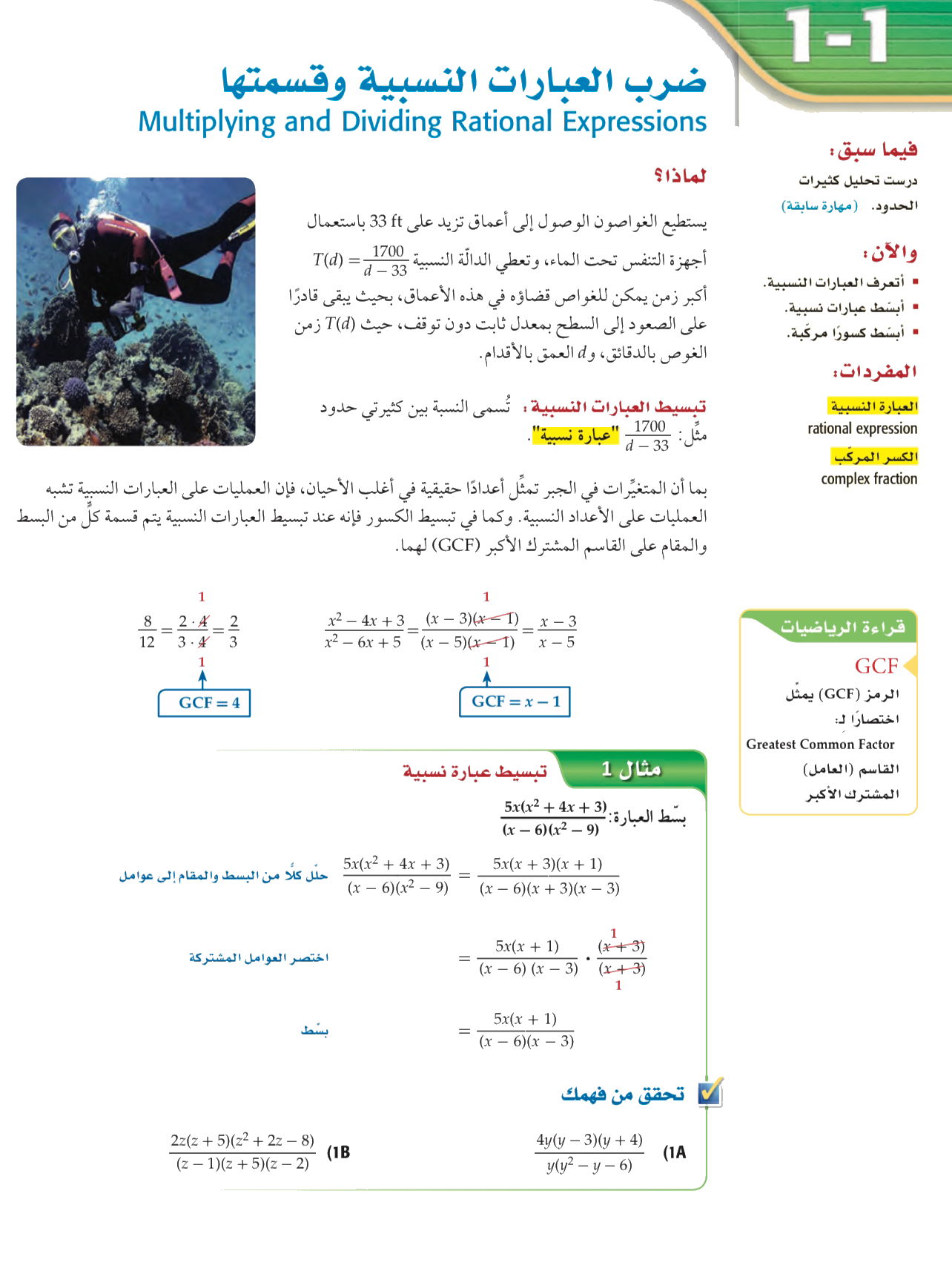 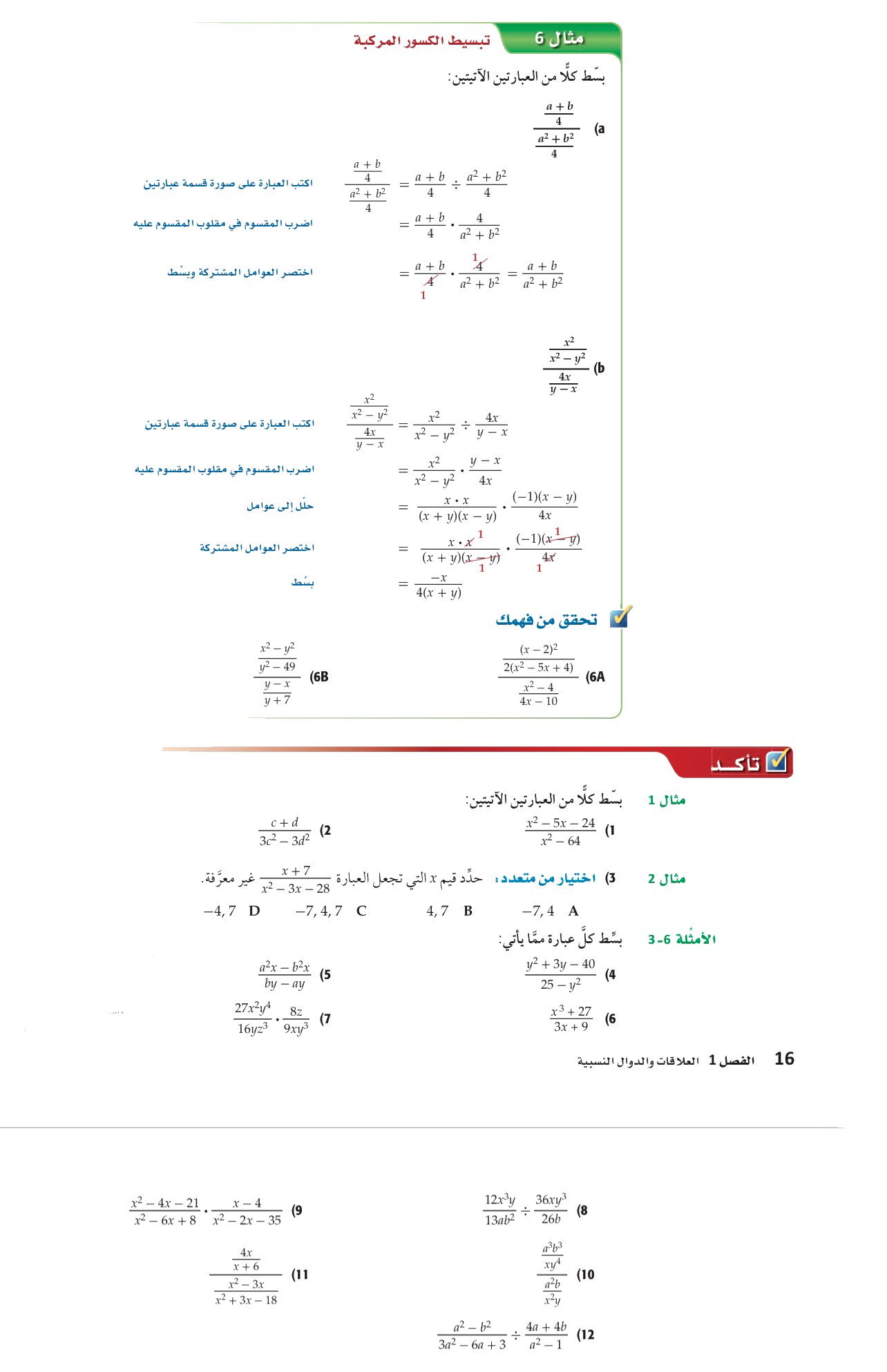 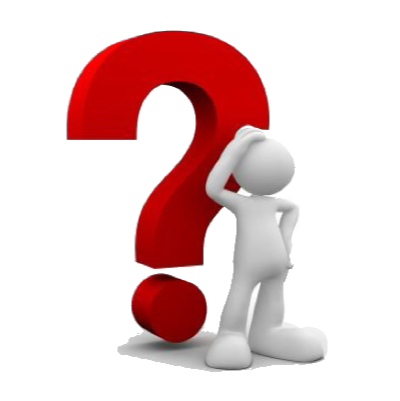 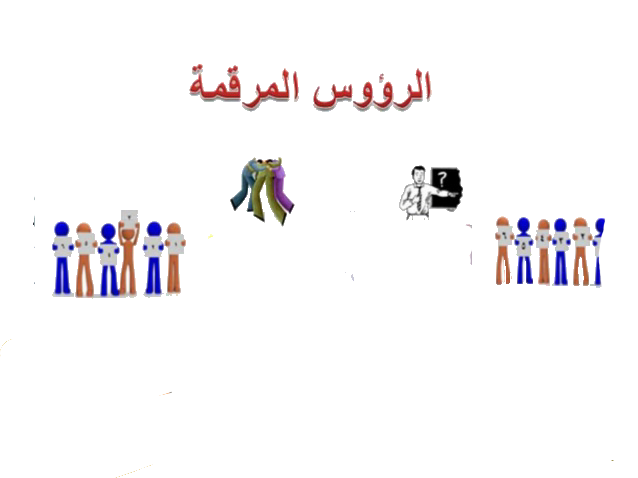 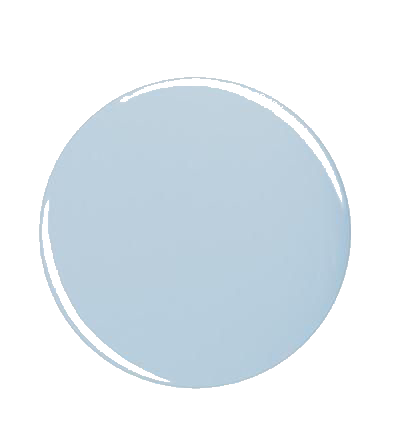 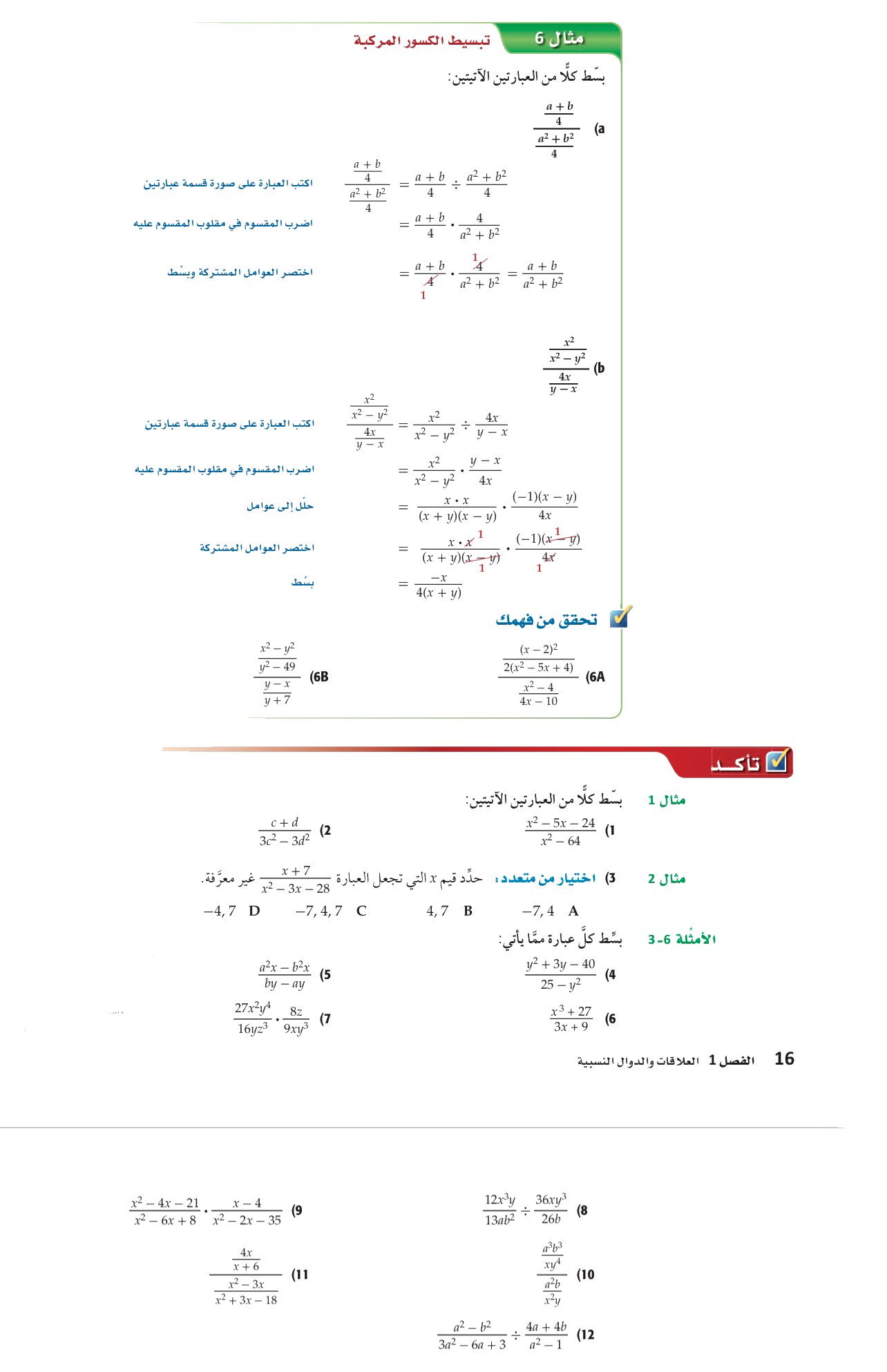 تحقق
 من
 فهمك
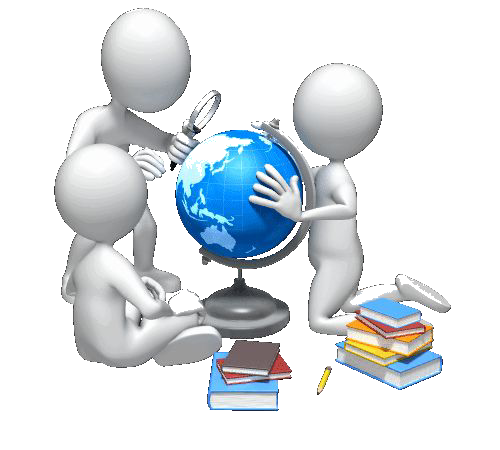 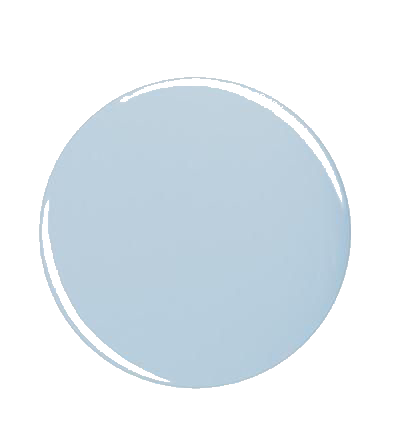 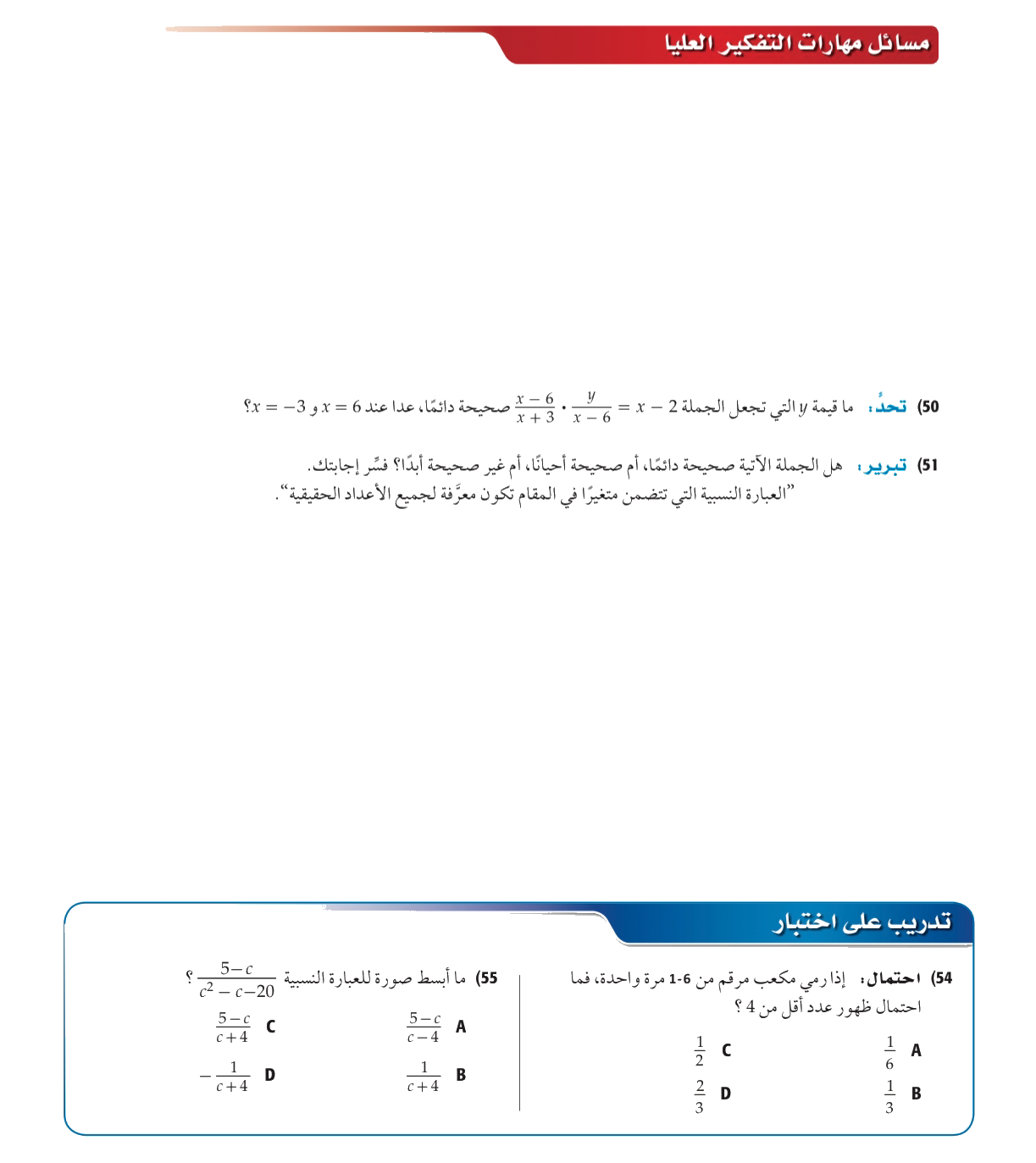 مهارات 
التفكير العليا
تحصيلي
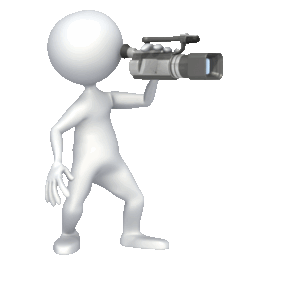 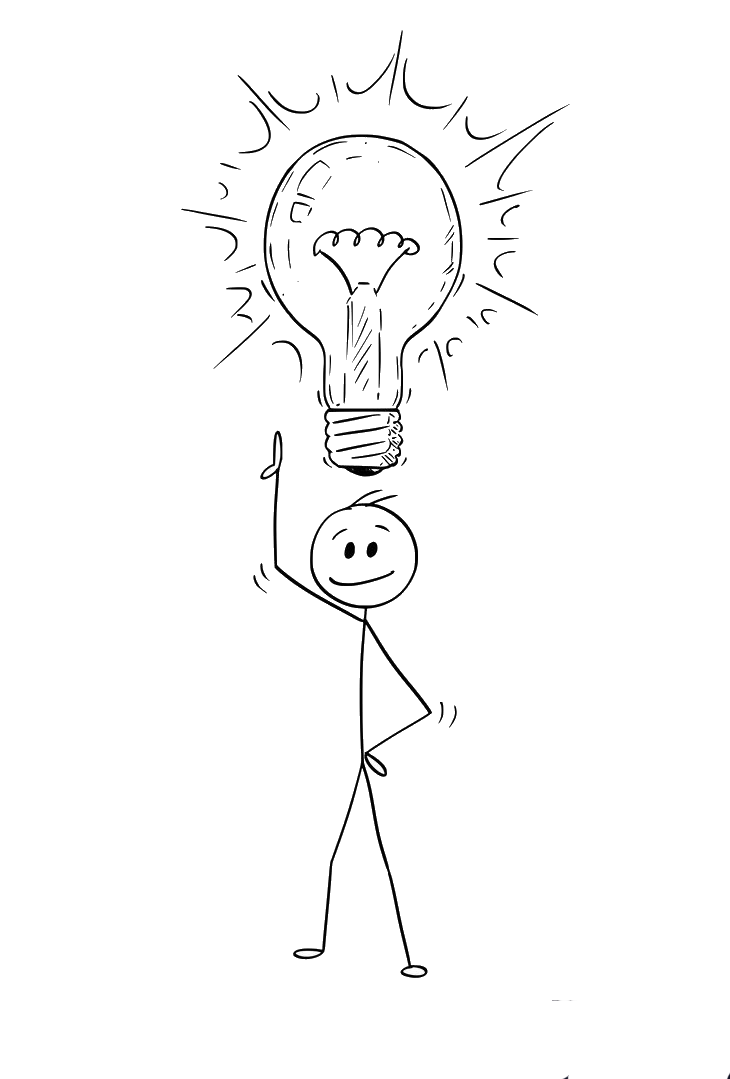 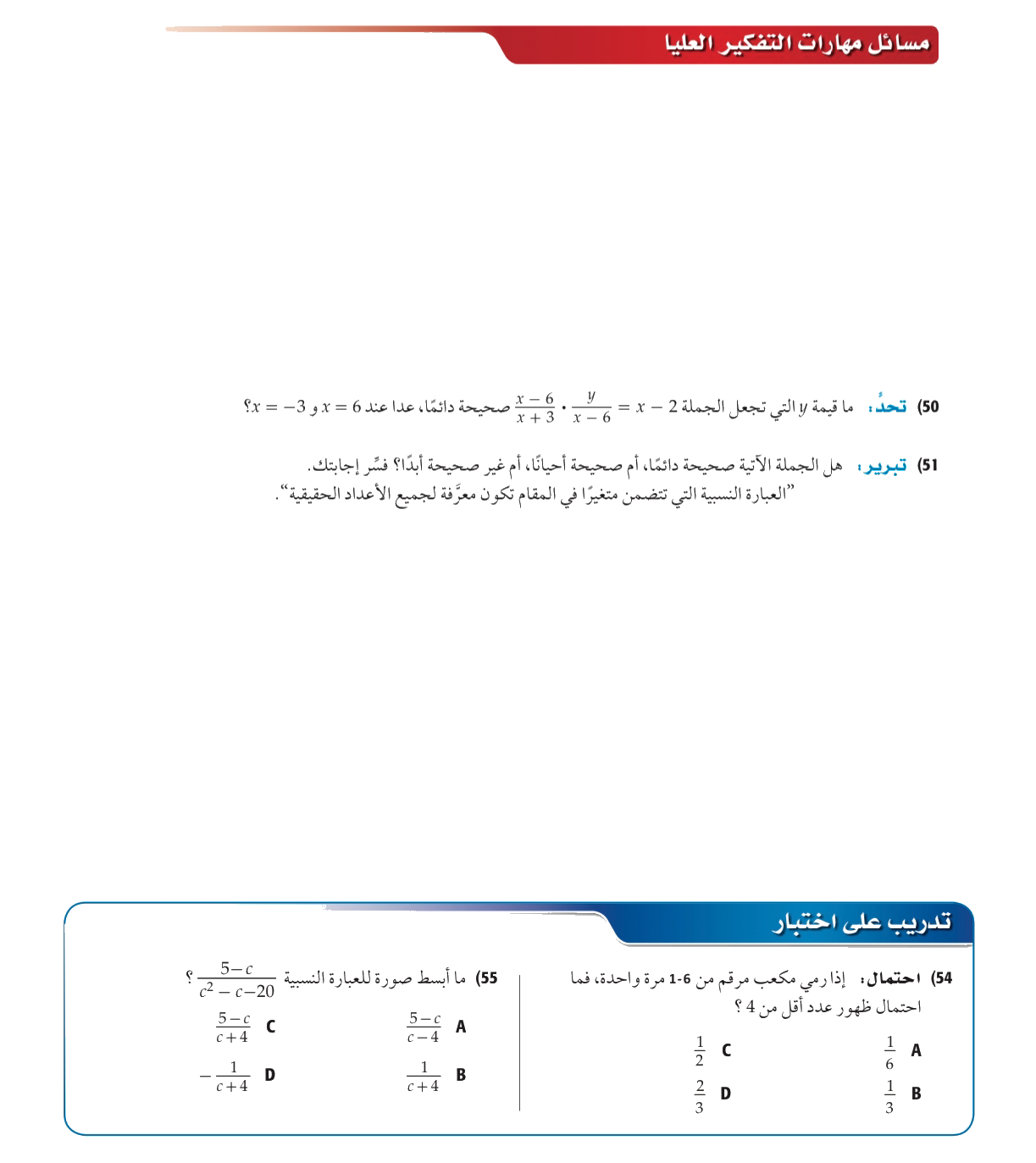 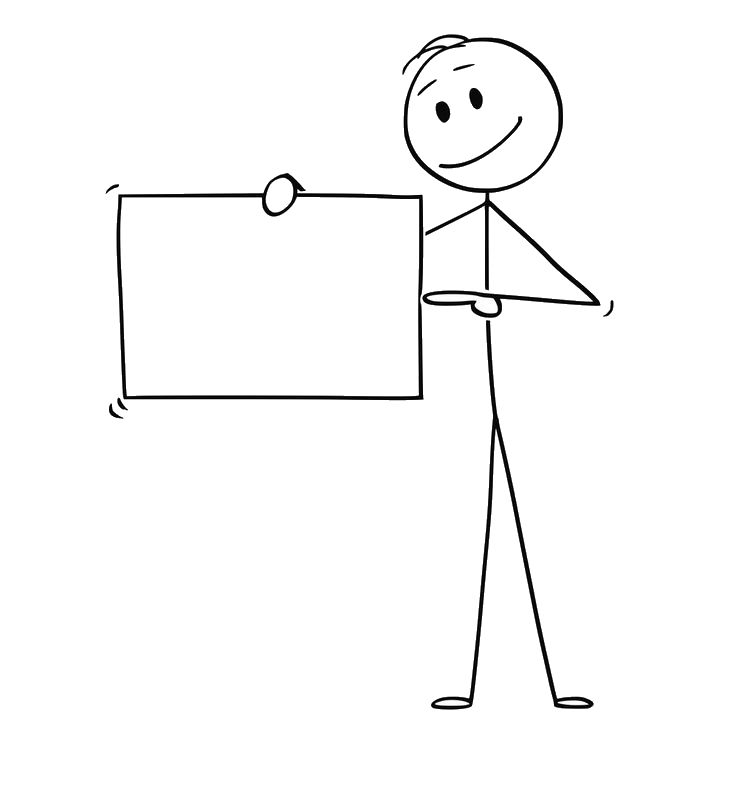 الواجب